Chapter 10Computational Photography
講者：Alexander Yurusov (游亞力) (生醫電資所碩士班)
聯絡資訊：R10945053@ntu.edu.tw
指導教授：傅楸善
‹#›
Introduction 簡介
Most widespread commercial impact.
Most smartphones has built-in computational photography functions.
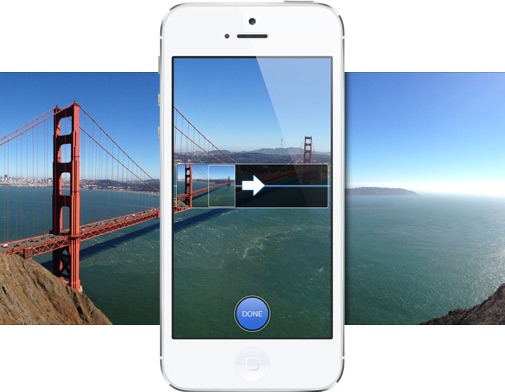 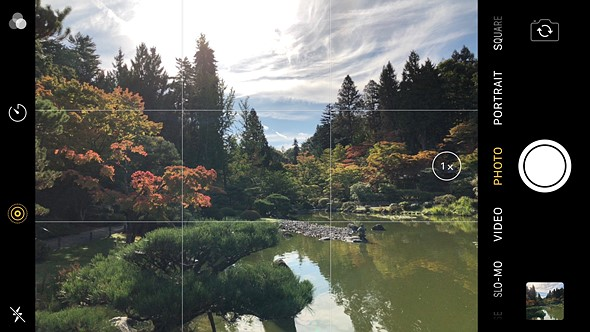 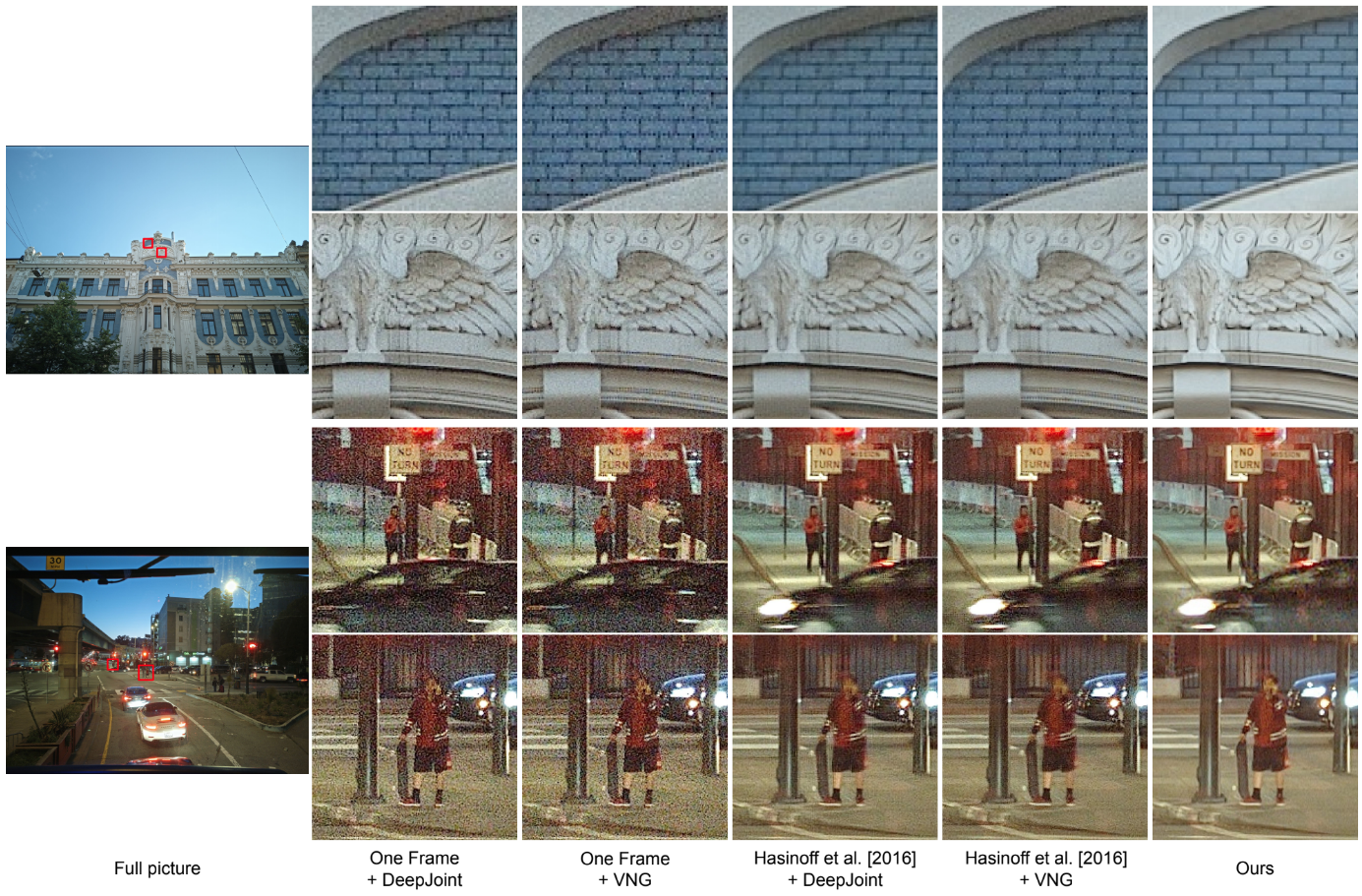 Panoramic
Stitching
HDR
(High Dynamic Range)
Noise Removal
‹#›
Definition 定義
Computational photography is a technique that uses image analysis and processing algorithms that are applied to one or more photographs to create images that go beyond the capabilities of traditional imaging systems.
Computational photography refers to digital image capture and processing techniques that use digital computation instead of optical processes. (Wikipedia)
‹#›
Chapter Structure 章節架構
10.1 Photometric Calibration (光度學校正)
10.2 High Dynamic Range Imaging (高動態範圍成像)
10.3 Super-resolution, Denoising, and Blur Removal (超解析度、去雜訊、去模糊)
10.4 Image Matting and Compositing (影像去背與合成)
10.5 Texture Analysis and Synthesis (質地分析和生成)
‹#›
Chapter 10-1Photometric Calibration光度學校正
Definition: Photometric Calibration is the process of converting instrumental magnitudes to calibrated apparent magnitudes in a standard system.
‹#›
Introduction 簡介
我們想要知道 Incoming Light 🡪 Pixel Value 的對應關係
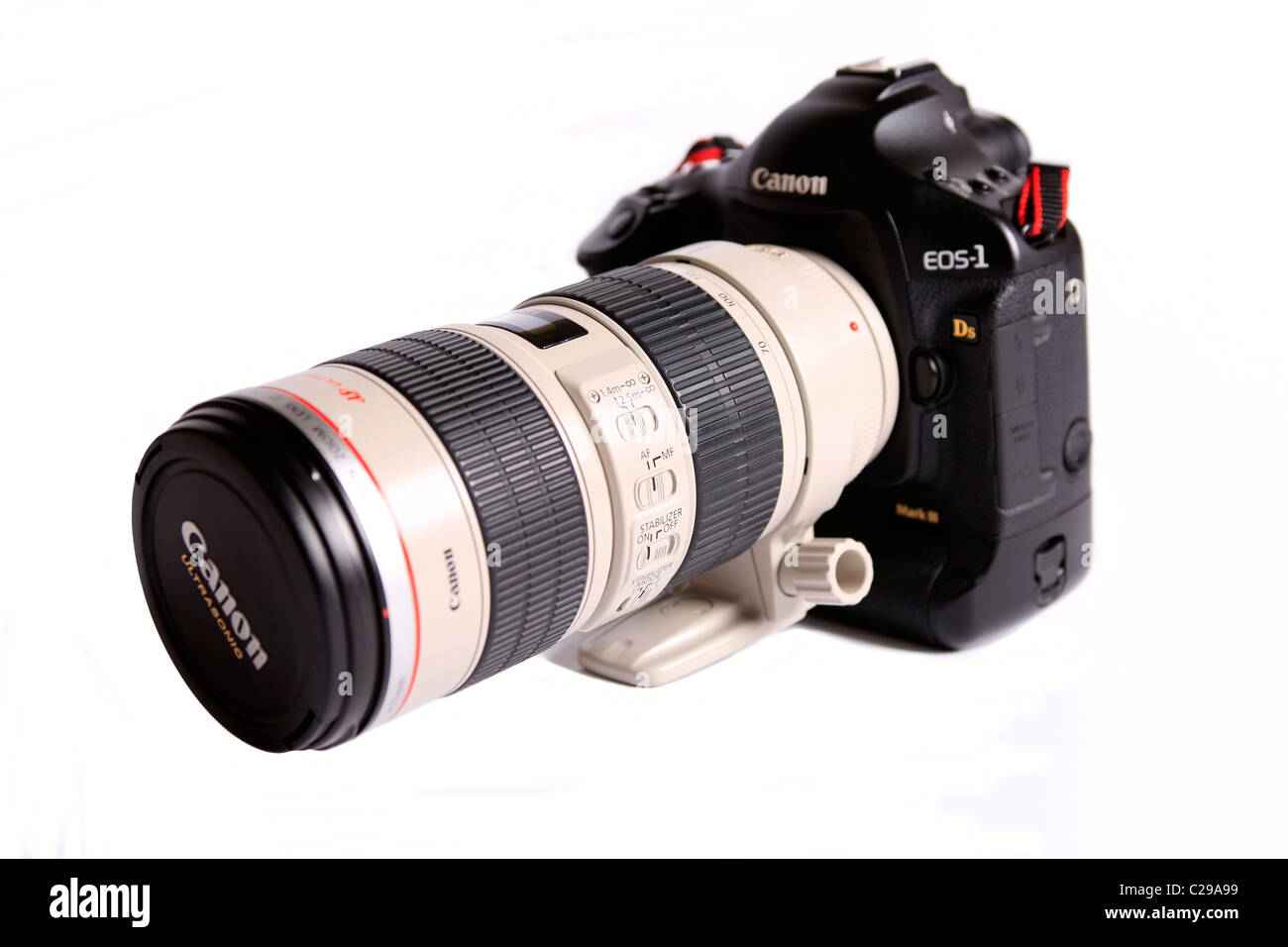 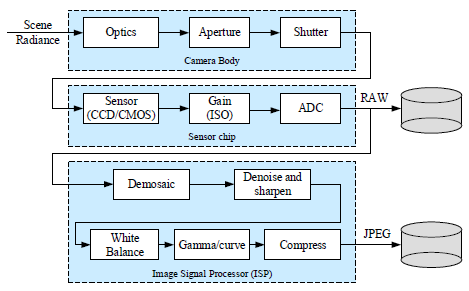 aperture: 光圈
shutter: 快門 

ISO: International Organization for Standardization

ISO 12232:2019 defined speed (gain) for the digital still cameras.
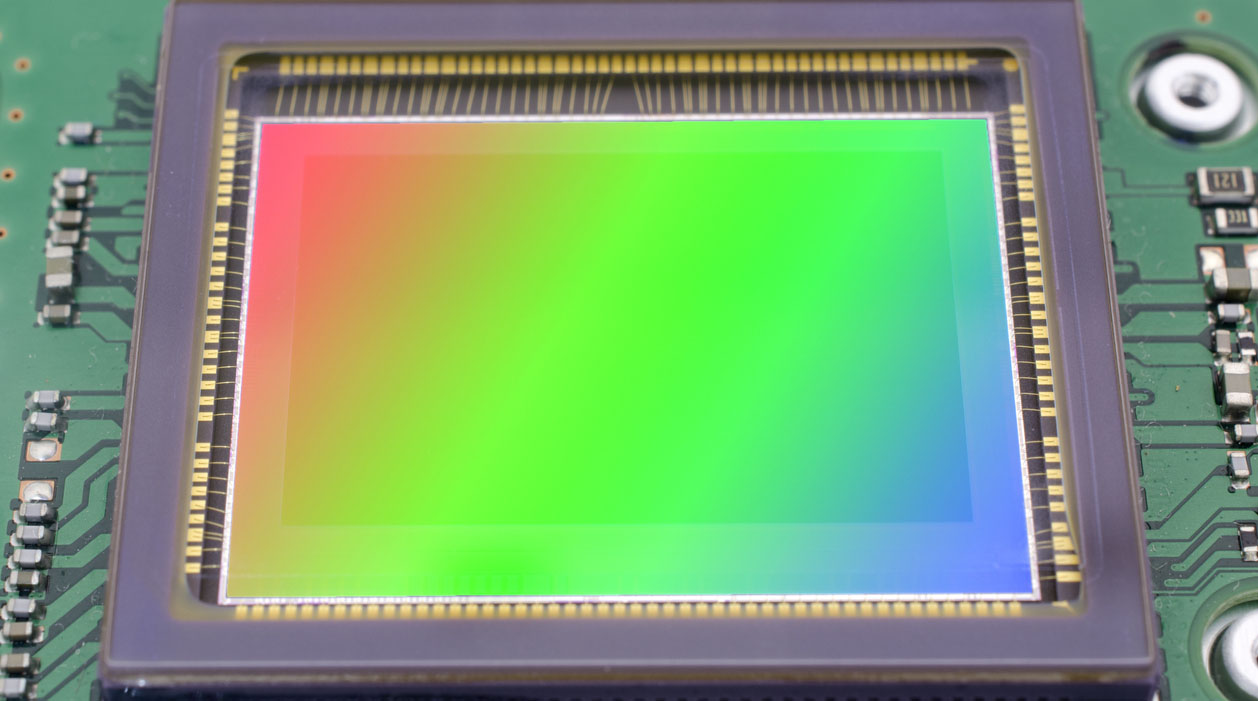 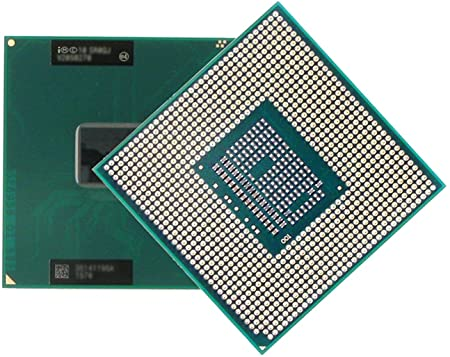 Image Pipeline
‹#›
Introduction 簡介
Three Processes in the Image Pipeline
Radiometric Response Function 輻射反應函式
Vignetting 暗角
Point Spread Function 點擴散函式
‹#›
Introduction 簡介
As consumers or as photographers we are not exposed to these difficulties, because camera makers have performed most of the tasks for us.
Photometric Calibration is big internal process for device manufacturers and is a big business for the providers of the equipment and calibration services.
‹#›
10.1.1 Radiometric Response Function
輻射反應函式
Definition: radiometric response is a  function which maps
photons arriving at the lens into digital values stored in the image file.
‹#›
10.1.1 Radiometric Response Function
The Image Sensing Pipeline 影像感應流程
Aperture and Shutter Speed 光圈和快門速度
Global multiplier of incoming light
Sensor (Analog to Digital Converter) 感應器
Linear gain, set by ISO value
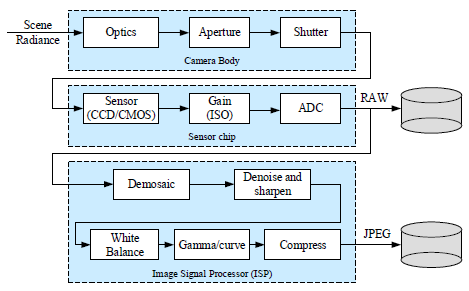 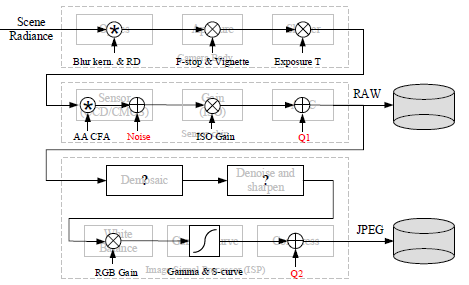 ‹#›
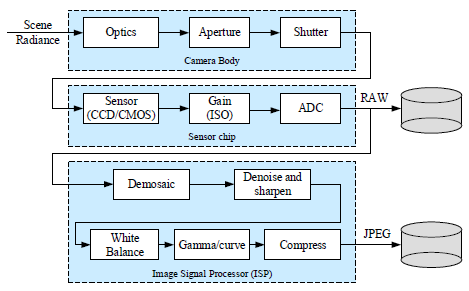 10.1.1 Radiometric Response Function
The Image Sensing Pipeline 影像感應流程
Storing into JPEG… Digital Signal Processor (DSP)
Demosaicing
Sharpening
White Balance
Gamma
Compress
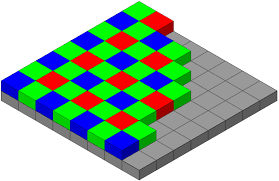 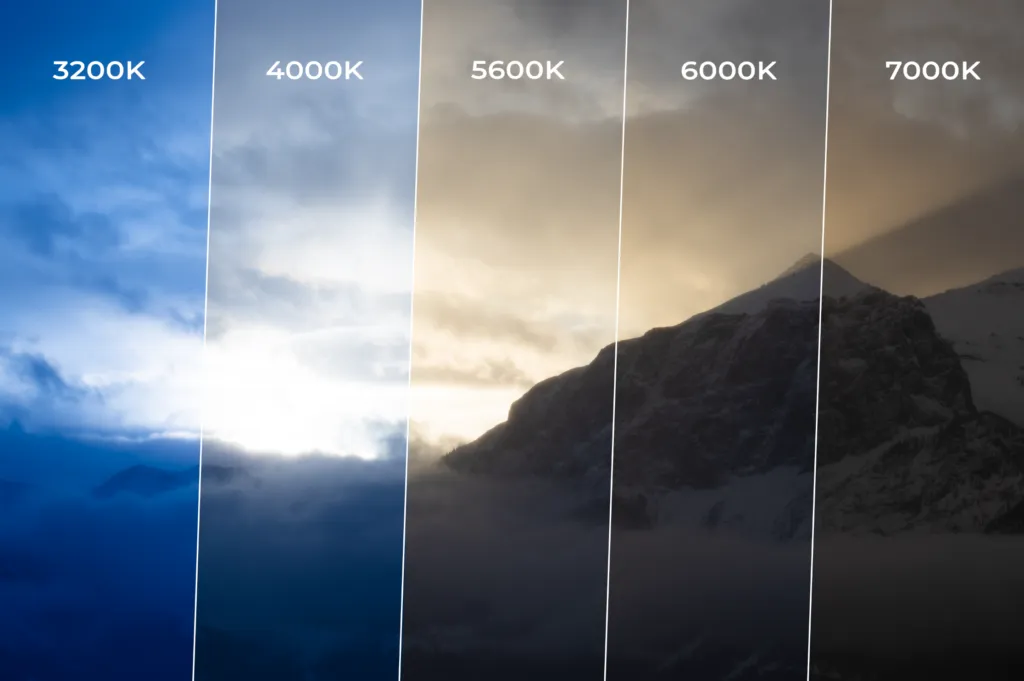 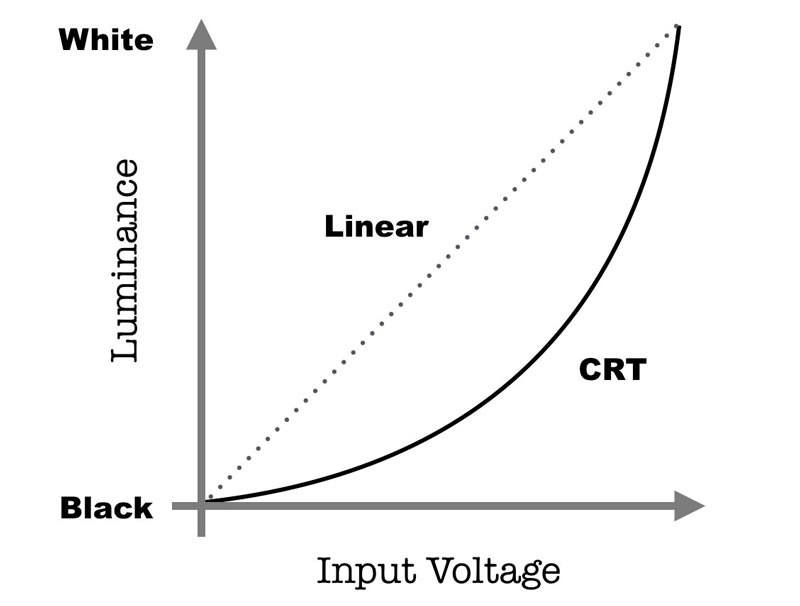 ‹#›
10.1.1 Radiometric Response Function
The Image Sensing Pipeline 影像感應流程
Complete Radiometric Response Function may be very complicated and not practical.
Calibrate the camera by measuring correspondences between incoming light and final values.
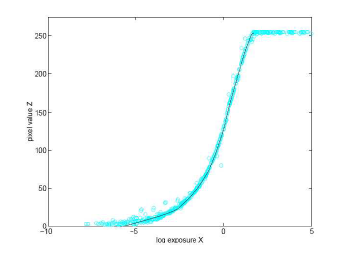 ‹#›
10.1.1 Radiometric Response Function
Measuring the Radiometric Response Function 
測量輻射反應函式
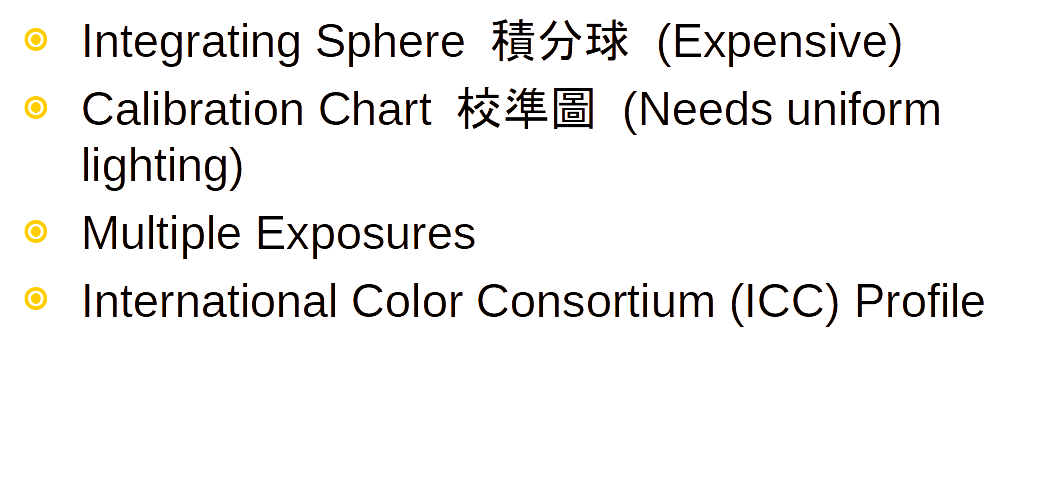 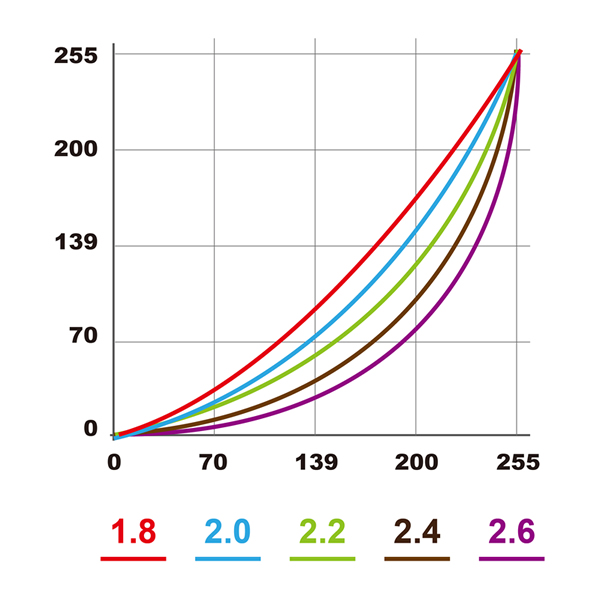 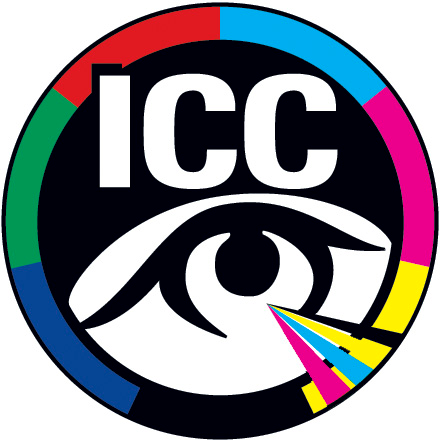 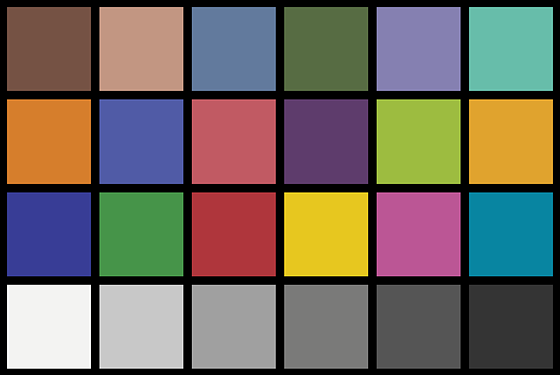 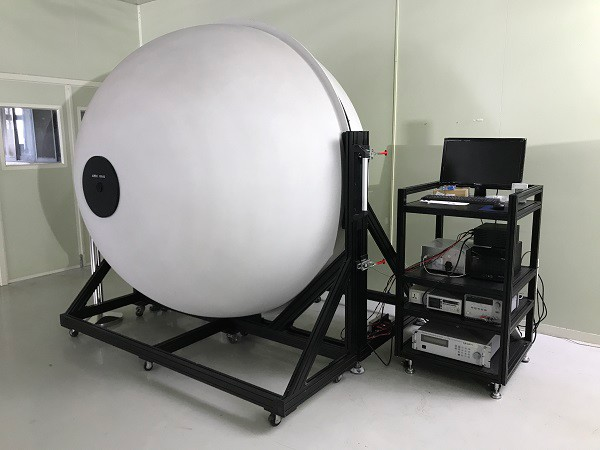 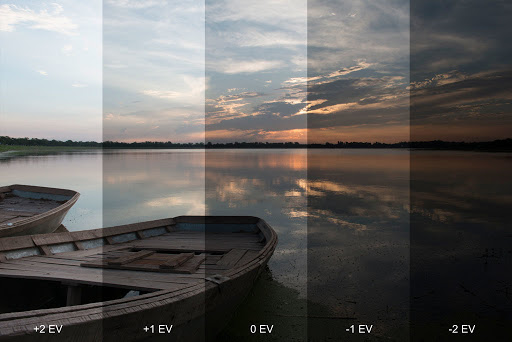 ‹#›
10.1.2Noise Level Estimation
雜訊量級估計
Definition: noise is a random variation of the numeric value of pixels, representing brightness or color information in images.
Throughout the whole sensing process, noise is added from various sources, which may include fixed pattern noise, dark current noise, shot noise, amplifier noise, and quantization noise
‹#›
10.1.2 Noise Level Estimation
Noise Level Function 雜訊量級函式
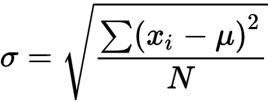 Standard Deviation 標準差
Noise Level Function 雜訊量級函式
At independent pixels: temporal variance 時間變異
Over regions: spatial variance 空間變異
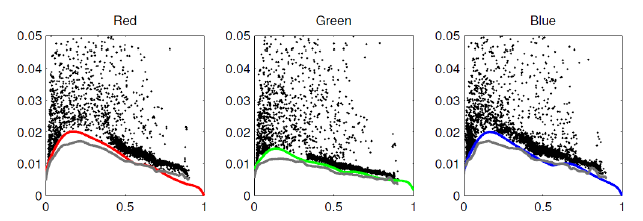 ‹#›
10.1.2 Noise Level Estimation
Noise Level Function 雜訊量級函式
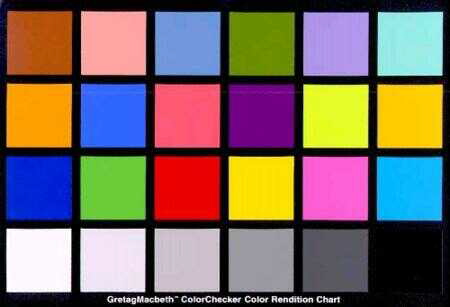 Over Regions (Spatial Variance)
Segment the image and fit a function
Regions of constant or slow varying intensities
Measure the spatial standard deviation of the differences between input and fitted function
Fit a lower envelope to this distribution
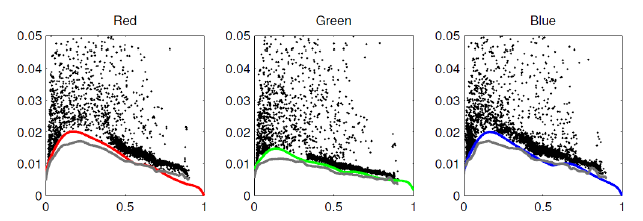 ‹#›
10.1.2 Noise Level Estimation
Noise Level depends on:
ISO gain (main factor)
Sensor temperature and other minor factors
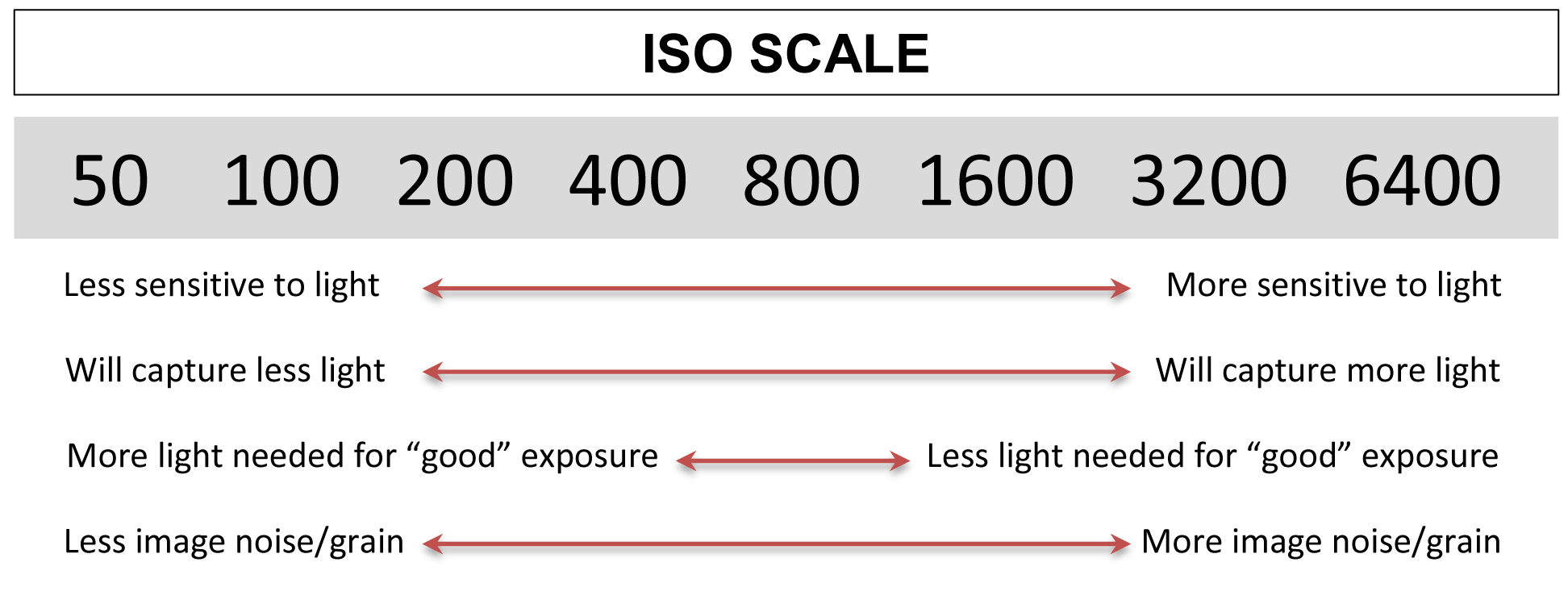 ‹#›
10.1.3Vignetting
暗角
Definition: Vignetting is the darkening of the areas at the border of the photo, especially at large apertures.
‹#›
10.1.3 Vignetting
Vignetting 暗角
Common with wide angle and wide aperture lenses
Calibration: Integrating Sphere (expensive)
Alternative approaches?
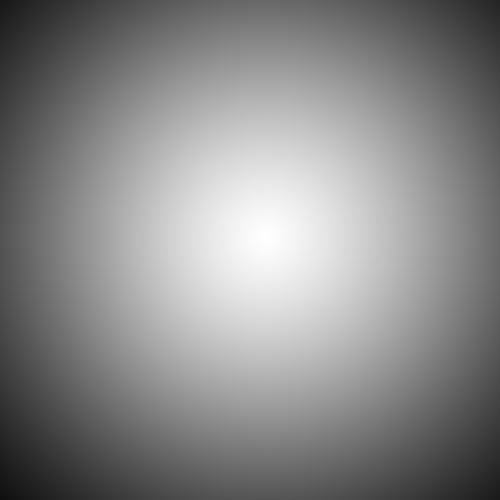 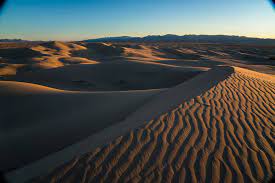 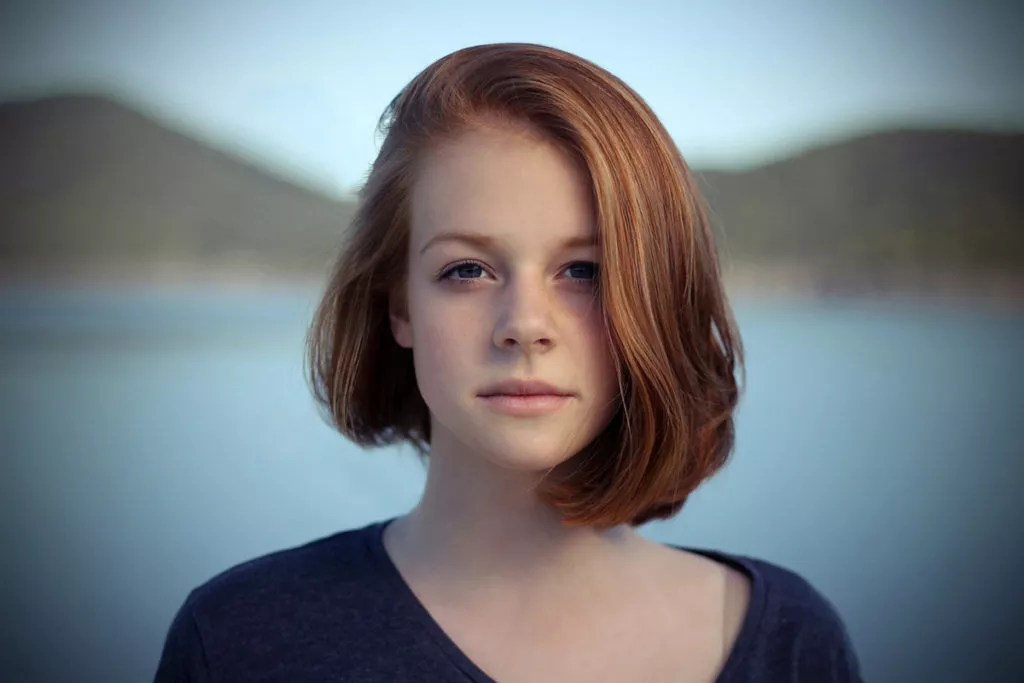 ‹#›
[Speaker Notes: Image links:
https://www.google.com.tw/url?sa=i&url=https%3A%2F%2Fwww.terragalleria.com%2Fblog%2Fpolarizing-filters-and-vignetting-on-a-wide-angle-lens-corrections-in-processing%2F&psig=AOvVaw0DvHizkNmdwyF-fTRmiafl&ust=1622376202343000&source=images&cd=vfe&ved=0CAIQjRxqFwoTCLijwrzs7vACFQAAAAAdAAAAABAD
https://expertphotography.com/wp-content/uploads/2019/08/vignette-in-photoshop-result-1024x683.jpg]
10.1.3 Vignetting
Vignetting 暗角
Stitch panoramic scene
Single image
Zhang, Lin, Kang (‘06): Segment into smoothly varying regions
Zheng, Yu et al. (‘08): Radial gradients at all the pixels
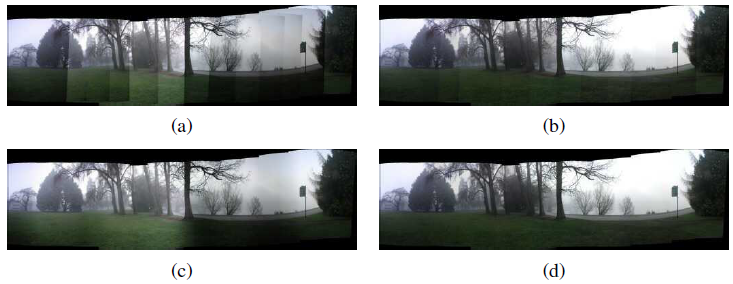 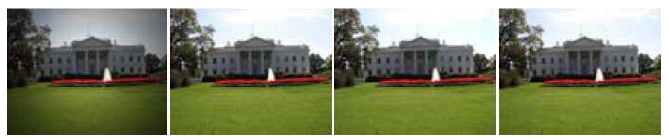 ‹#›
10.1.4Optical Blur (Spatial Response) Estimation
光學模糊估計 (空間反應估計)
‹#›
10.1.4 Optical Blur (Spatial Response) Estimation
Spatial Response Function 空間反應函式
Encodes the optical blur that gets convolved with the incoming image to produce the point-sampled image.
Point Spread Function (PSF) 
a.k.a. Optical Transfer Function
The shape of the convolution kernel
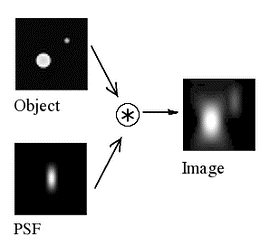 ‹#›
[Speaker Notes: Image link:
https://www.google.com.tw/url?sa=i&url=https%3A%2F%2Fen.wikipedia.org%2Fwiki%2FPoint_spread_function&psig=AOvVaw2mY1ReeHTKqlXt6F6XQFvF&ust=1622378629225000&source=images&cd=vfe&ved=0CAIQjRxqFwoTCIDl68H17vACFQAAAAAdAAAAABAP]
10.1.4 Optical Blur (Spatial Response) Estimation
Spatial Response Function 空間反應函式
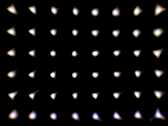 Theory: small light source everywhere
More practical
observe image of long straight lines or bars
slightly slanted edges are preferred
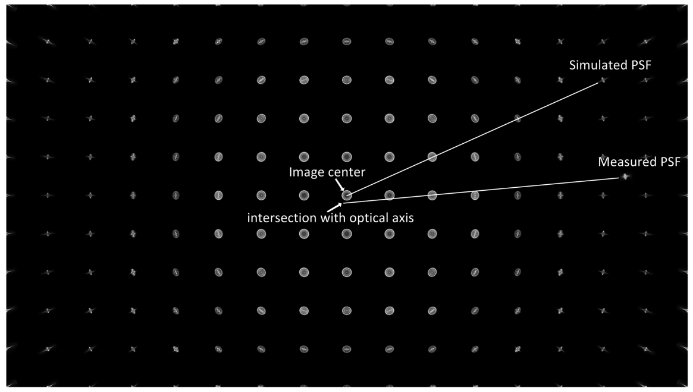 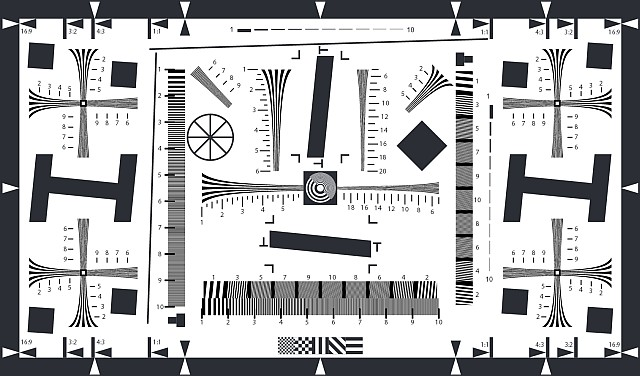 ‹#›
[Speaker Notes: Image link:
https://www.google.com.tw/url?sa=i&url=https%3A%2F%2Fwww.mdpi.com%2F1424-8220%2F18%2F10%2F3552%2Fpdf&psig=AOvVaw3gtdcFezG4e12sCpHcHb4I&ust=1622378943688000&source=images&cd=vfe&ved=0CAIQjRxqFwoTCMCczdf27vACFQAAAAAdAAAAABAJ]
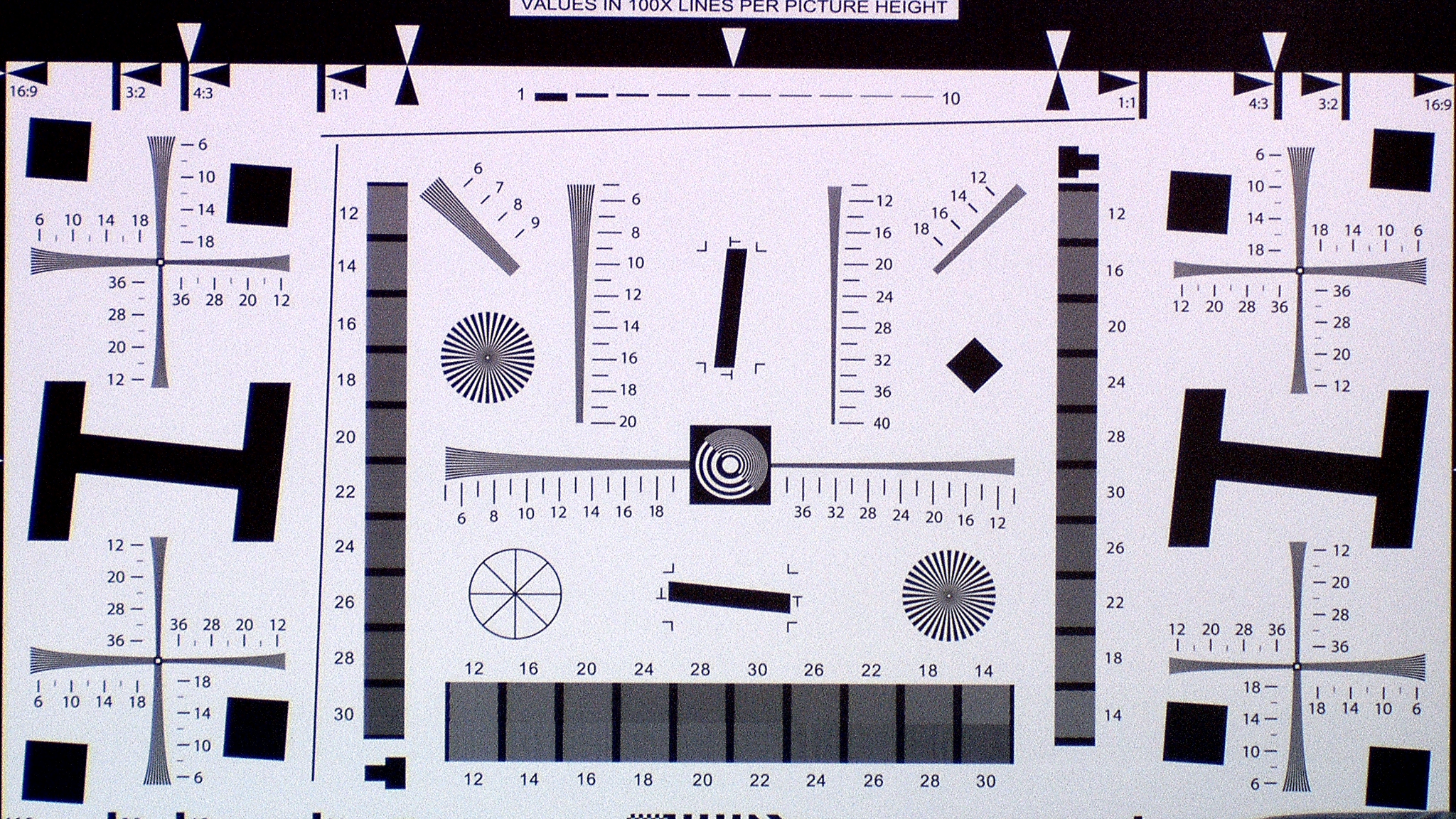 ‹#›
10.1.4 Optical Blur (Spatial Response) Estimation
Spatial Response Function 空間反應函式
Slanted lines gives us 1D projection of the 2D PSF
It is also called the Line Spread Function (LSF)
We can convert into Fourier domain to plot a Modulation Transfer Function (MTF) chart
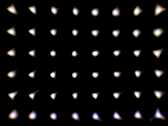 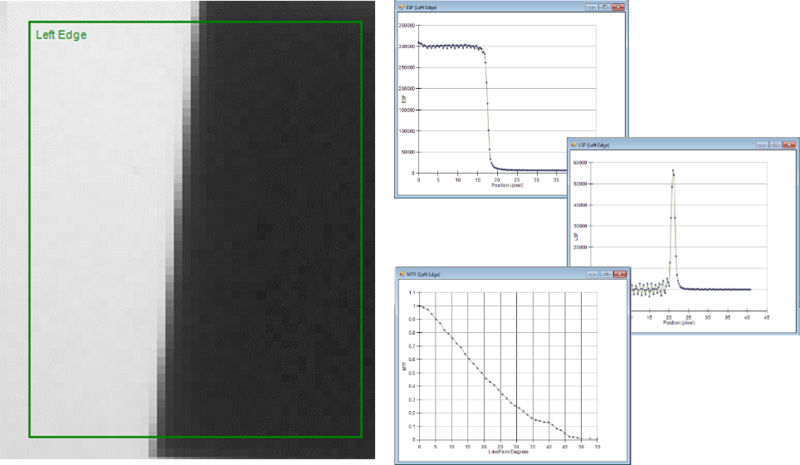 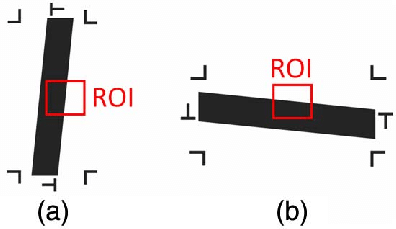 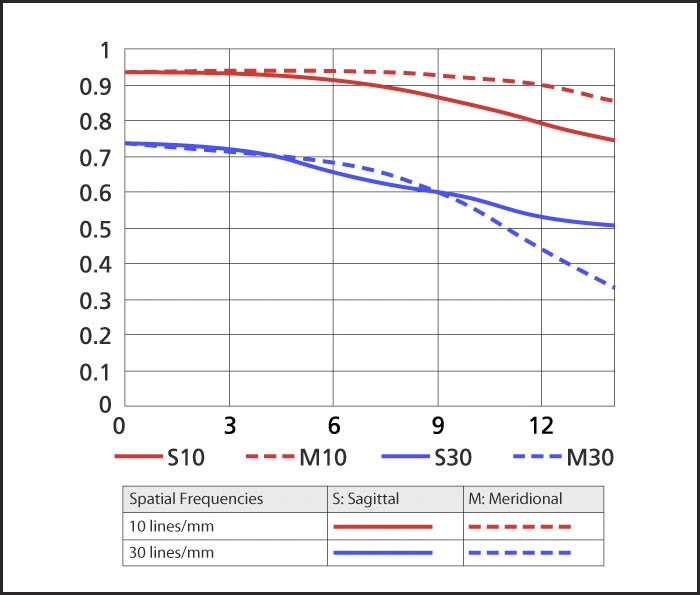 ‹#›
[Speaker Notes: Image link:
https://cdn-7.nikon-cdn.com/Images/Learn-Explore/Camera-Technology/NIKKOR-Lenses/2012/Reading-MTF-Charts/Media/2183_MTF2.jpg]
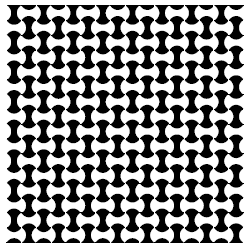 10.1.4 Optical Blur (Spatial Response) Estimation
Spatial Response Function 空間反應函式
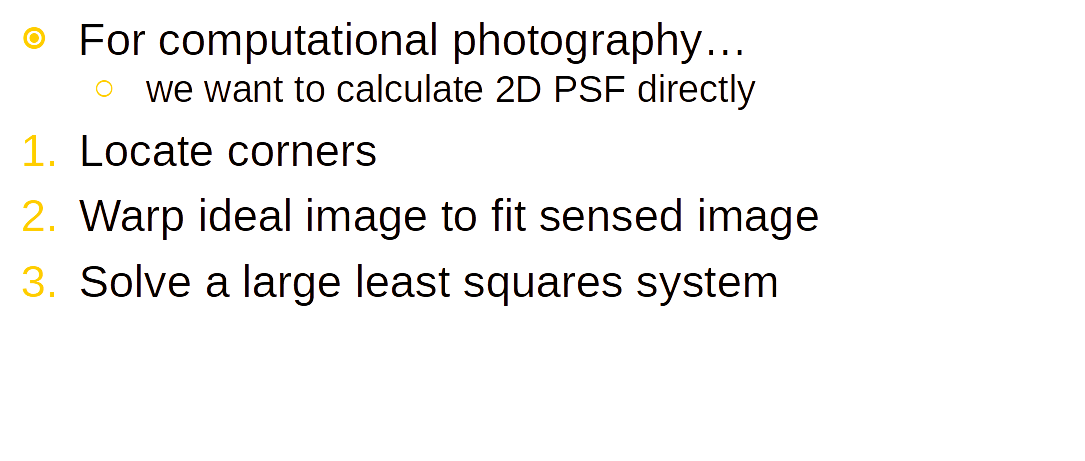 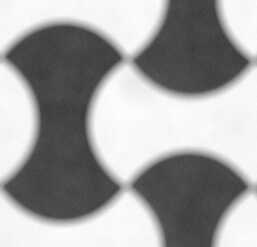 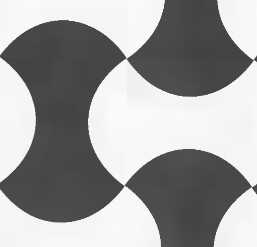 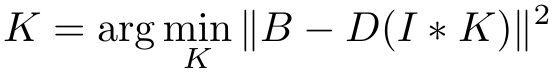 K: PSF kernel, B: blurred image, I: ideal image, D: downsampling operator
‹#›
10.1.4 Optical Blur (Spatial Response) Estimation
Spatial Response Function 空間反應函式
If the process is done locally in overlapping patches, we can also estimate…
Radial distortion 放射狀變形
Chromatic aberration 色差
Vignetting 暗角
If we have an image from an uncalibrated camera…
We can detect strong elongated edges
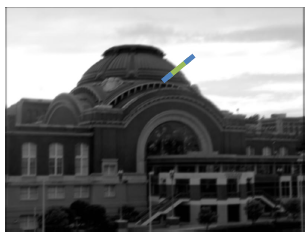 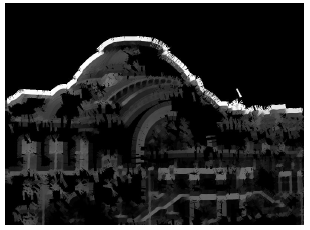 ‹#›
Chapter 10-2High Dynamic Range Imaging高動態範圍成像
‹#›
Image taken at different exposures can help you create well-exposed photographs under challenging conditions.
10-2 High Dynamic Range Imaging
Introduction 簡介
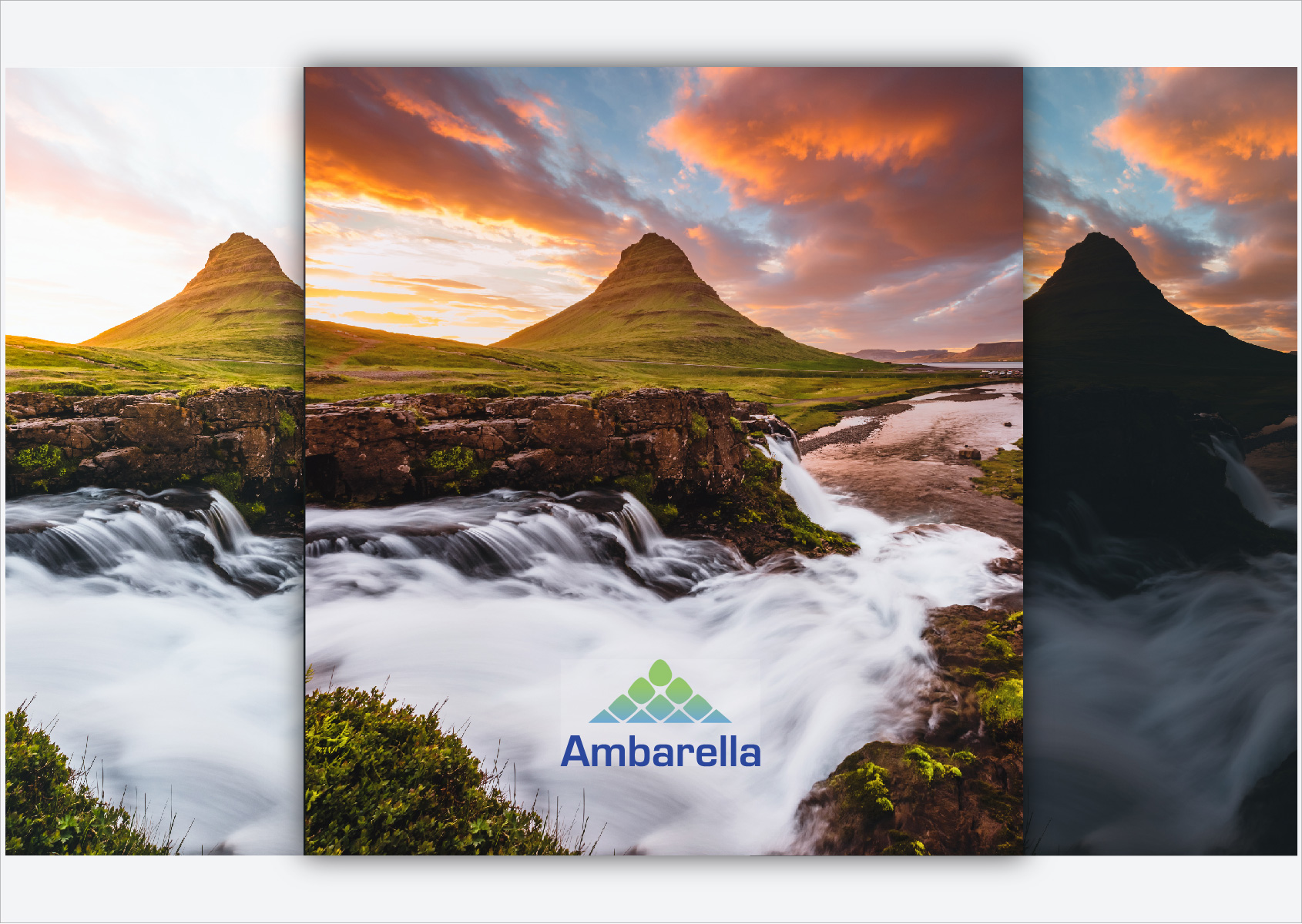 Image: ambarella.com
‹#›
Definition 定義
High dynamic range imaging (HDR) is a technique to capture the full range of brightness in a scene through the use of multiple exposures.
Multi-exposure HDR capture is a technique allowing to capture high dynamic range images by taking and then combining several different exposures of the same subject matter. (Wikipedia)
‹#›
10-2 High Dynamic Range Imaging
Approach 方法
Many modern cameras have a feature called Auto Exposure Bracketing (AEB) that allows to take multiple pictures at different exposures with one press of a button.
Typically 3 images are taken: normal, overexposed and underexposed.
Typical bracketing is ±2 stops (±4 times)
‹#›
10-2 High Dynamic Range Imaging
Approach 方法
Simplest: combine pixels from different exposures
Risk of creating contrast reversals and  halos.
More common approach (3 stages)
Estimate the radiometric response function
Estimate a radiance map
Tone map the image into a displayable gamut
‹#›
10-2 High Dynamic Range Imaging
Step 1: Estimate the radiometric response function
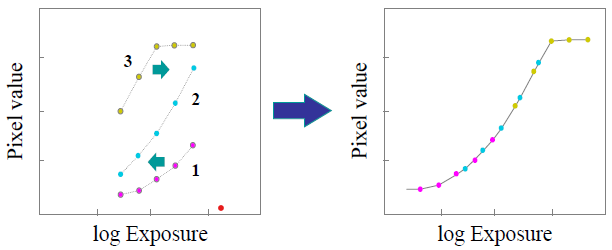 ‹#›
10-2 High Dynamic Range Imaging
Step 1: Estimate the radiometric response function
Ei  - irradiance values
tj - exposure time for the
      jth image
‹#›
10-2 High Dynamic Range Imaging
Step 1: Estimate the radiometric response function
‹#›
10-2 High Dynamic Range Imaging
Step 1: Estimate the radiometric response function
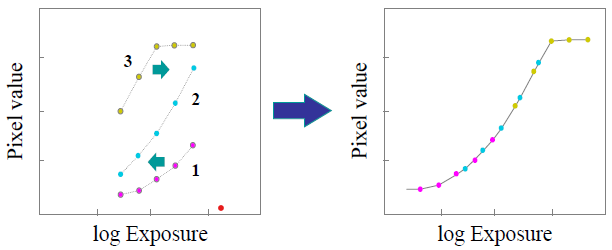 ‹#›
10-2 High Dynamic Range Imaging
Step 1: Estimate the radiometric response function
‹#›
10-2 High Dynamic Range Imaging
Step 1: Estimate the radiometric response function
Result (Debevec and Malik 1997)
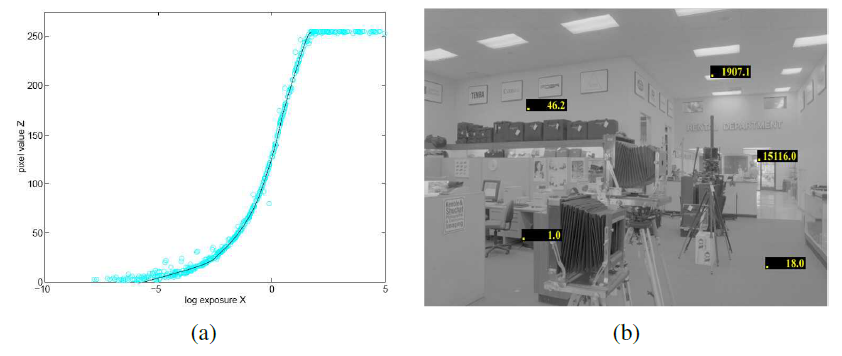 ‹#›
10-2 High Dynamic Range Imaging
Step 2: Estimate a radiance map
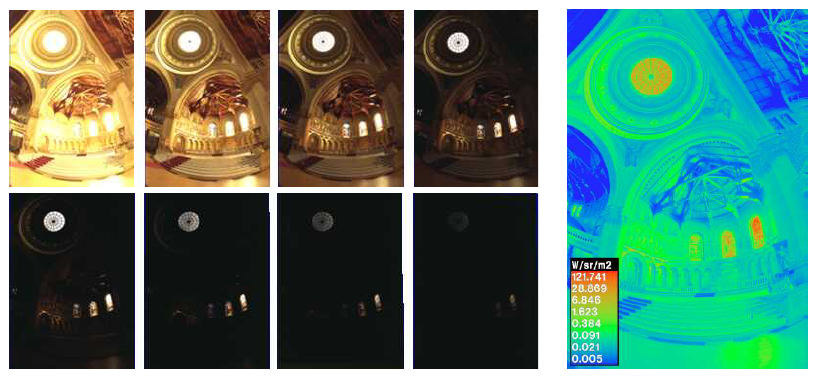 ‹#›
10-2 High Dynamic Range Imaging
Step 2: Estimate a radiance map
Problem 1: Pixels are noisy
Mitsunaga and Nayar (1996): emphasize both higher pixel and larger gradients in the transfer function.
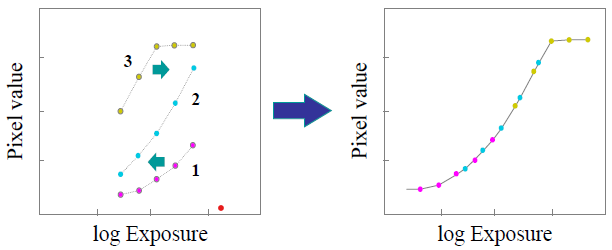 ‹#›
10-2 High Dynamic Range Imaging
Step 2: Estimate a radiance map
Problem 2: moving objects
Ward (2003): global transform to align
Uyttendaele (2003): combine global registration and local motion estimation (optical flow)
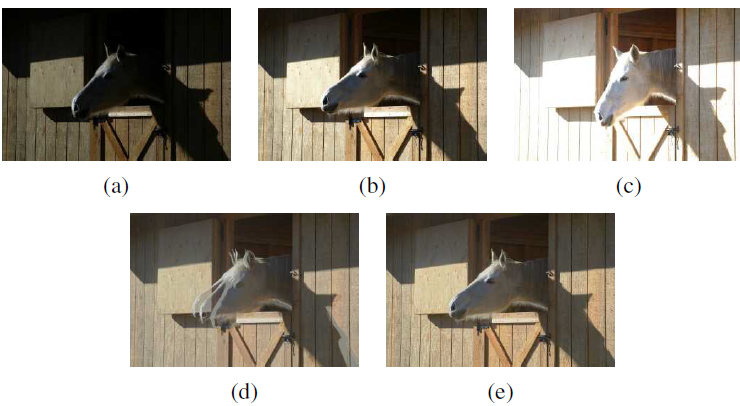 ‹#›
10-2 High Dynamic Range Imaging
Step 2: Estimate a radiance map
Problem 3: too many bits.
Typical bracketing is ±2 stops (±4 times) and requires extra 2 bits per bracketed image. 
Example: 3 raw images, each of 14-bits of the color depth, are  taken using ±2 stops bracketing. Combined color depth will require 14+2+2=18 bits.
To reduce color depth, for example, to 8-bits, tone mapping technique need to be applied.
‹#›
10-2 High Dynamic Range Imaging
HDR Image Formats
Best solution: 32-bit IEEE float 
Intermediate: 16-bit float for each channel
Practical common image format: TIFF
TIFF: Tagged Image File Format
IEEE: Institute of Electrical and Electronics Engineers
‹#›
10-2 High Dynamic Range Imaging
HDR Processing Tools
Best HDR software 2022: Photomatix Pro, Aurora HDR
OpenCV functions:
AlignMTB() to align images
createCalibrateDebevec(), createCalibrateRobertson()
createMergeMertens() 
Tutorial: https://docs.opencv.org/4.x/d2/df0/tutorial_py_hdr.html
‹#›
10-2 High Dynamic Range Imaging
Images from Wikipedia-HDR
From OpenCV HDR Tutorial
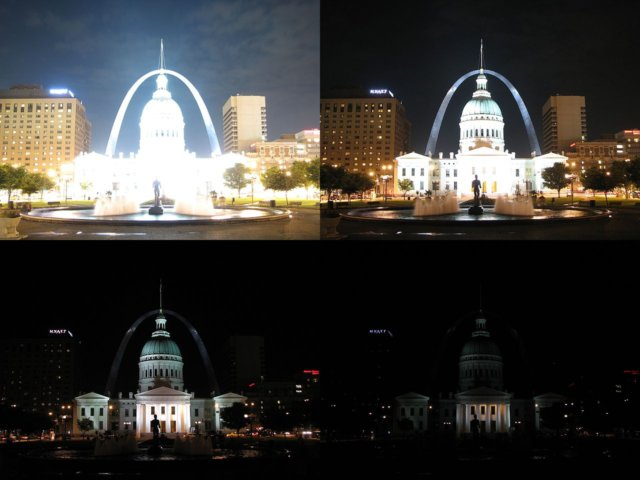 ‹#›
10-2 High Dynamic Range Imaging
From OpenCV HDR Tutorial
Processing steps:
Load exposure images into a list
Merge exposures into HDR image
Tonemap HDR image
or Merge exposures using Mertens fusion
Convert to 8-bit and save
‹#›
10-2 High Dynamic Range Imaging
From OpenCV HDR Tutorial: Results
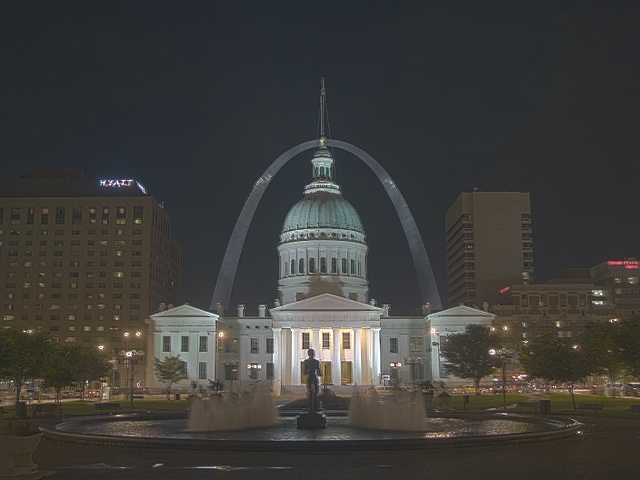 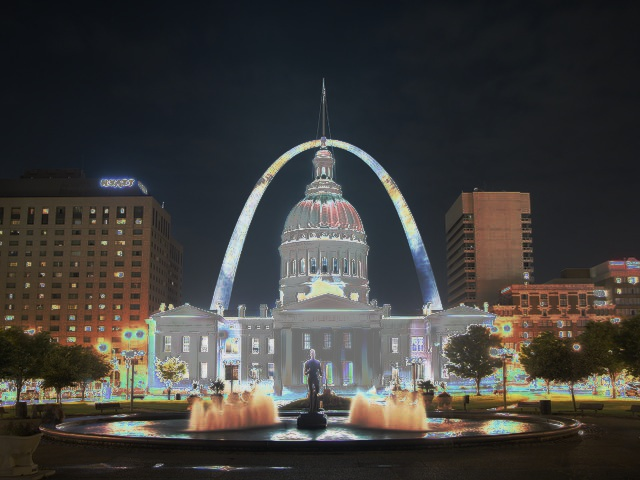 Debevec
Robertson
‹#›
10-2 High Dynamic Range Imaging
From OpenCV HDR Tutorial: Radiometric Response Function
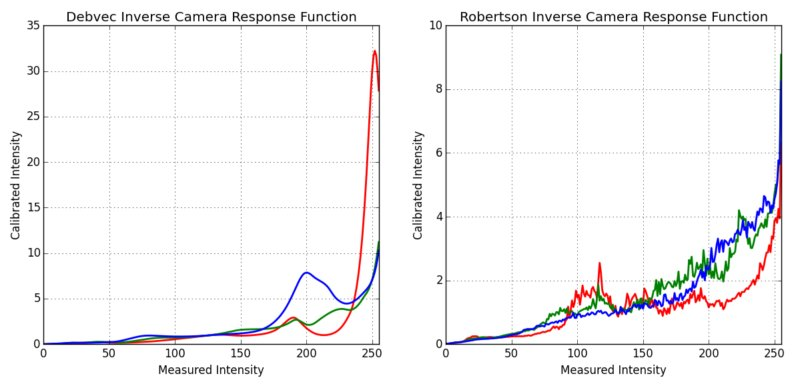 ‹#›
10-2 High Dynamic Range Imaging
From OpenCV HDR Tutorial: Exposure Fusion result
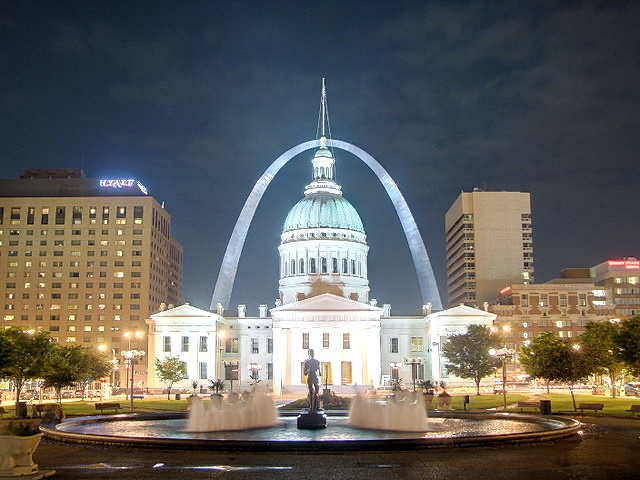 ‹#›
10-2 High Dynamic Range Imaging
From OpenCV HDR Tutorial: Resources
Paul E Debevec and Jitendra Malik. Recovering high dynamic range radiance maps from photographs. In ACM SIGGRAPH 2008 classes, page 31. ACM, 2008. 
Mark A Robertson, Sean Borman, and Robert L Stevenson. Dynamic range improvement through multiple exposures. In Image Processing, 1999. ICIP 99. Proceedings. 1999 International Conference on, volume 3, pages 159–163. IEEE, 1999.
Tom Mertens, Jan Kautz, and Frank Van Reeth. Exposure fusion. In Computer Graphics and Applications, 2007. PG'07. 15th Pacific Conference on, pages 382–390. IEEE, 2007.
‹#›
10.2.1 Tone Mapping
色調對應
‹#›
10.2.1 Tone Mapping
Introduction 簡介
Many modern cameras can capture “high dynamic range” images in a single exposure, which, in fact is the Tone Mapping, especially when it is referred to the “HDR video”.

Definition: Tone Mapping is the operation to map wide-gamut images back into regular display devices such as screens and printers, as well as algorithms that merge flash and regular images to obtain better exposures. 
Example: reduce image bit depth from 12 bits down to 8 bits.
‹#›
10.2.1 Tone Mapping
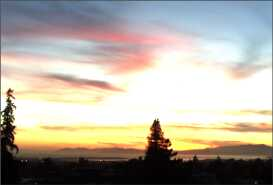 Introduction
Necessary to display on a lower gamut screen.
Simplest way: global transfer curve
Apply separate to each channel?
Colors become muted (higher-valued color channels contribute less)
Better approach: extract the luminance, and apply the global mapping to the luminance channel.
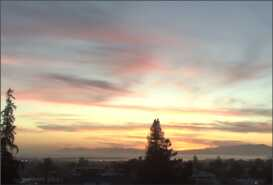 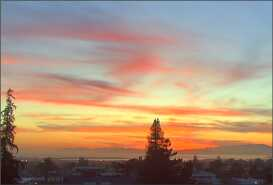 ‹#›
10.2.1 Tone Mapping
Image source: Wikipedia, Dodging and burning
Introduction
Fail to preserve details in regions with widely varying exposure.
Need something similar to dodging and burning
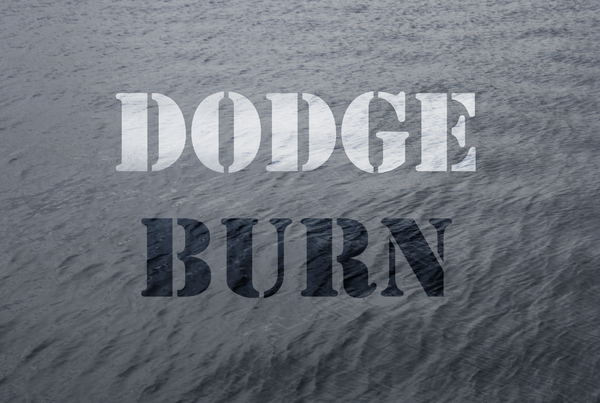 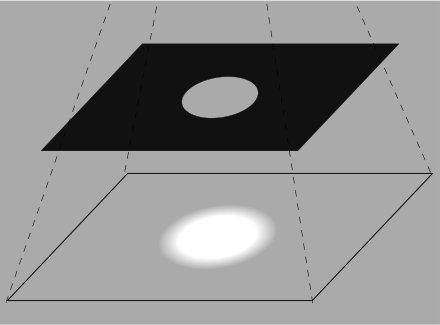 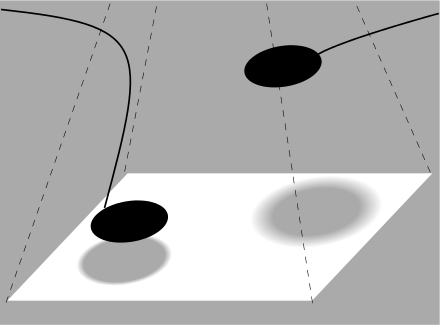 Burning: a darkroom technique
Dodging: a darkroom technique
‹#›
An example of dodge & burn effects
[Speaker Notes: Image link:
https://www.google.com.tw/url?sa=i&url=https%3A%2F%2Ffstoppers.com%2Feducation%2Fhow-use-ansel-adams-zone-system-digital-world-417047&psig=AOvVaw27S3PjTN3muRfWzdPv1zXp&ust=1622461021358000&source=images&cd=vfe&ved=0CAIQjRxqFwoTCOC30bmo8fACFQAAAAAdAAAAABAY]
10.2.1 Tone Mapping
Introduction
Divide each pixel by the average brightness in a region around that pixel.
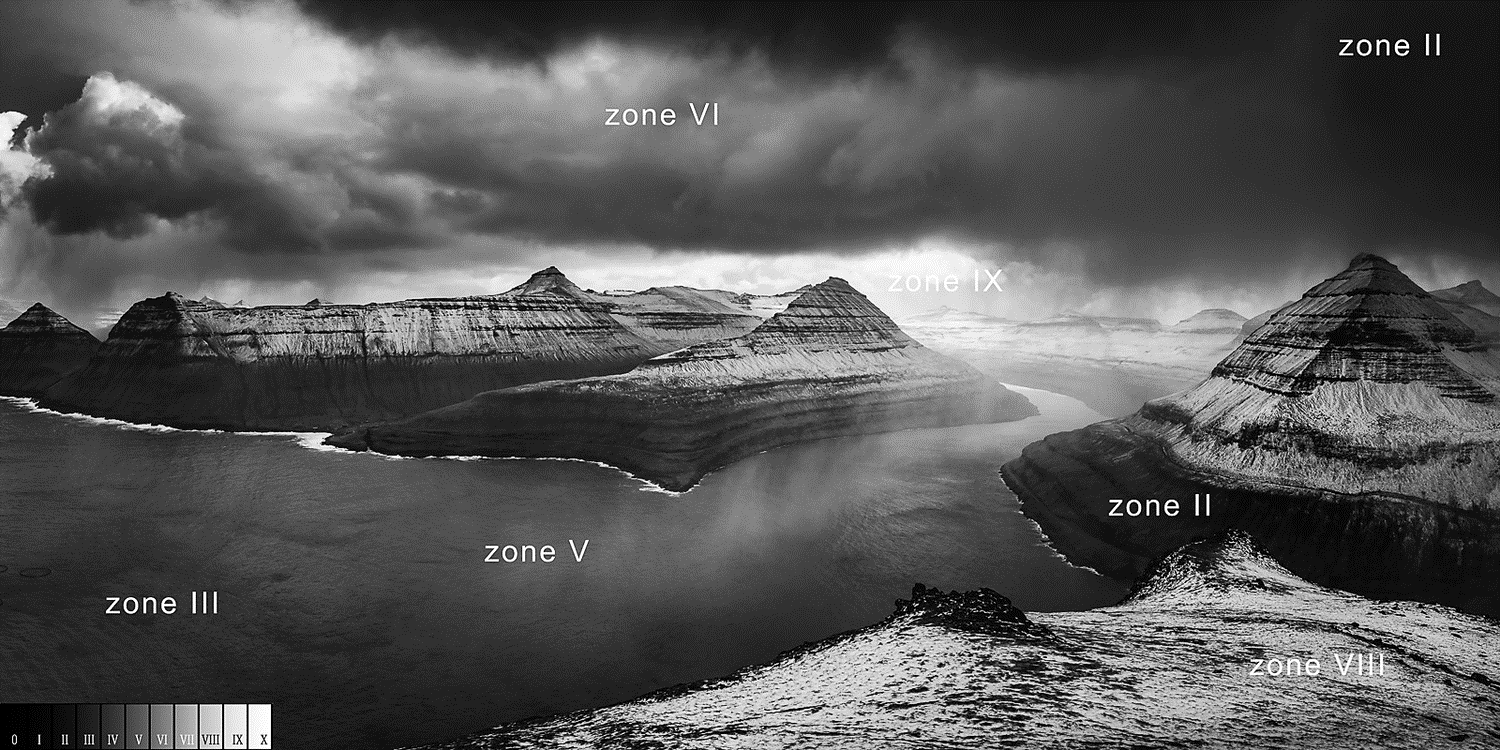 ‹#›
[Speaker Notes: Image link:
https://www.google.com.tw/url?sa=i&url=https%3A%2F%2Ffstoppers.com%2Feducation%2Fhow-use-ansel-adams-zone-system-digital-world-417047&psig=AOvVaw27S3PjTN3muRfWzdPv1zXp&ust=1622461021358000&source=images&cd=vfe&ved=0CAIQjRxqFwoTCOC30bmo8fACFQAAAAAdAAAAABAY]
10.2.1 Tone Mapping
Mathematical Dodge and Burn
‹#›
10.2.1 Tone Mapping
Mathematical Dodge and Burn
‹#›
10.2.1 Tone Mapping
Mathematical Dodge and Burn
Visible halo in the detail layer around high contrast edges
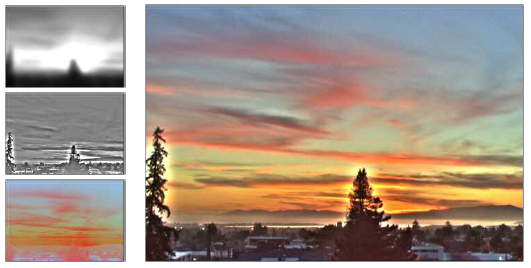 ‹#›
10.2.1 Tone Mapping
Solution to Halo: edge-preserving filter
Problem: linear filtering is not edge-preserving
Solution 1: Bilateral filtering 
Durand and Dorsey (2002)
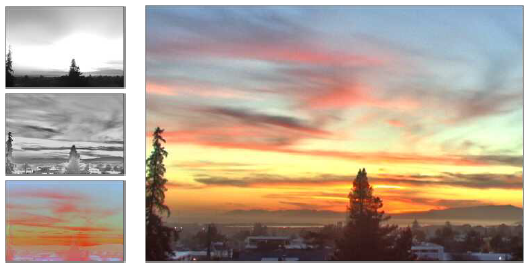 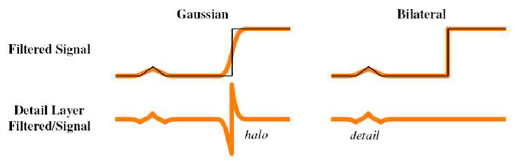 ‹#›
10.2.1 Tone Mapping
Solution to Halo: edge-preserving filter
Solution 2: Derivatives
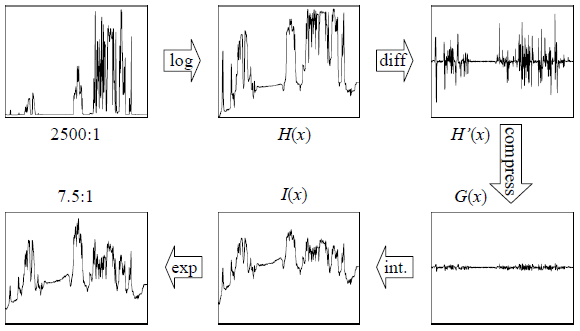 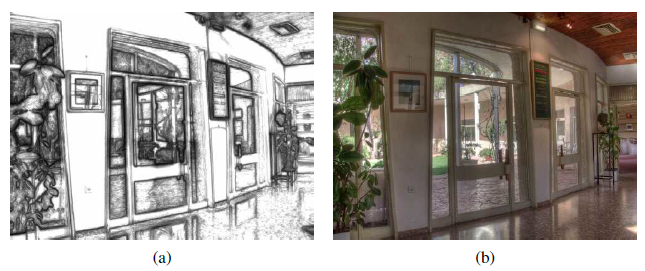 ‹#›
10.2.1 Tone Mapping
Solution to Halo: edge-preserving filter
‹#›
10.2.1 Tone Mapping
Solution to Halo: edge-preserving filter
‹#›
10.2.1 Tone Mapping
Other Approaches
Reinhard, Stark (2002)
Local dodging and burning using a locally scale-selective operator.
Paris, Hasinoff, and Kautz (2011)
multi-resolution decomposition, Local Laplacian Filter
Lischinski, Farbman (2006)
interactive technique
‹#›
10.2.1 Tone Mapping
OpenCV functions
createTonemap()
cv::TonemapDrago
cv::TonemapMantiuk
cv::TonemapReinhard
‹#›
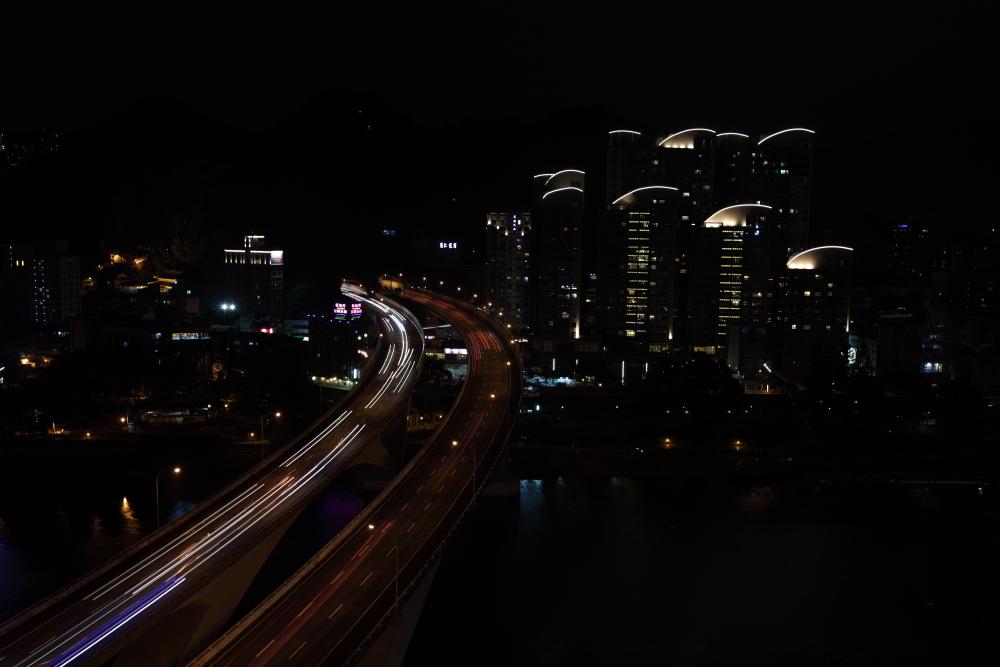 Source images
Exposures: 2.5, 10, 30 seconds
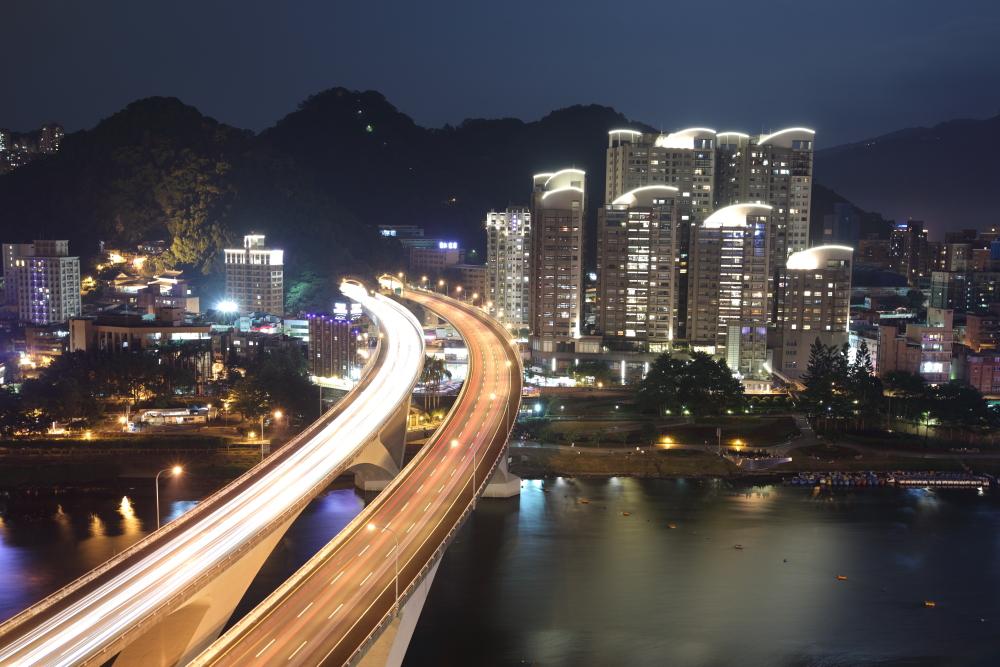 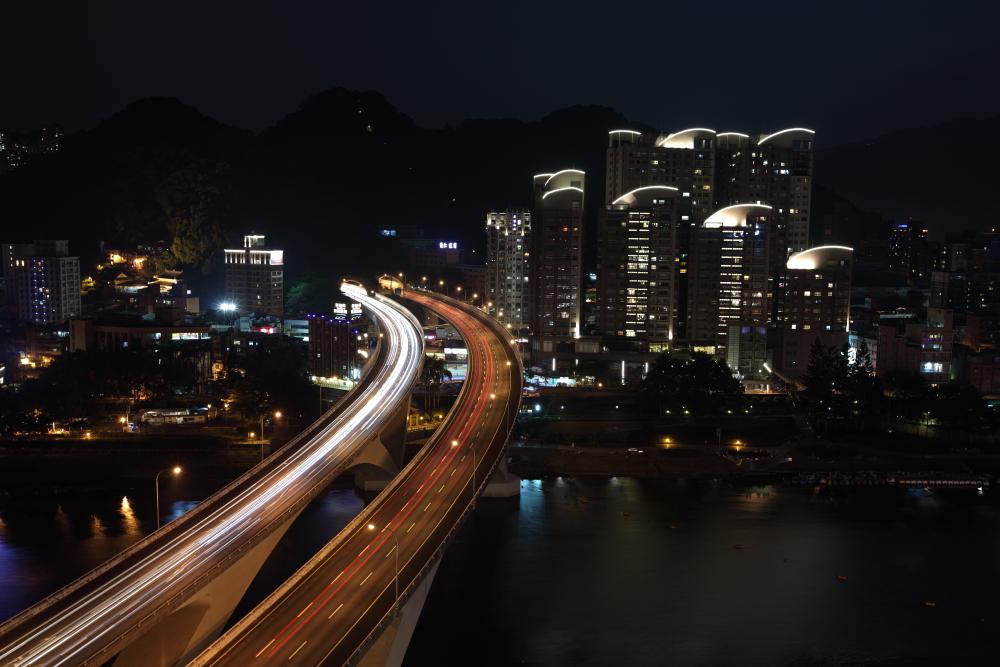 ‹#›
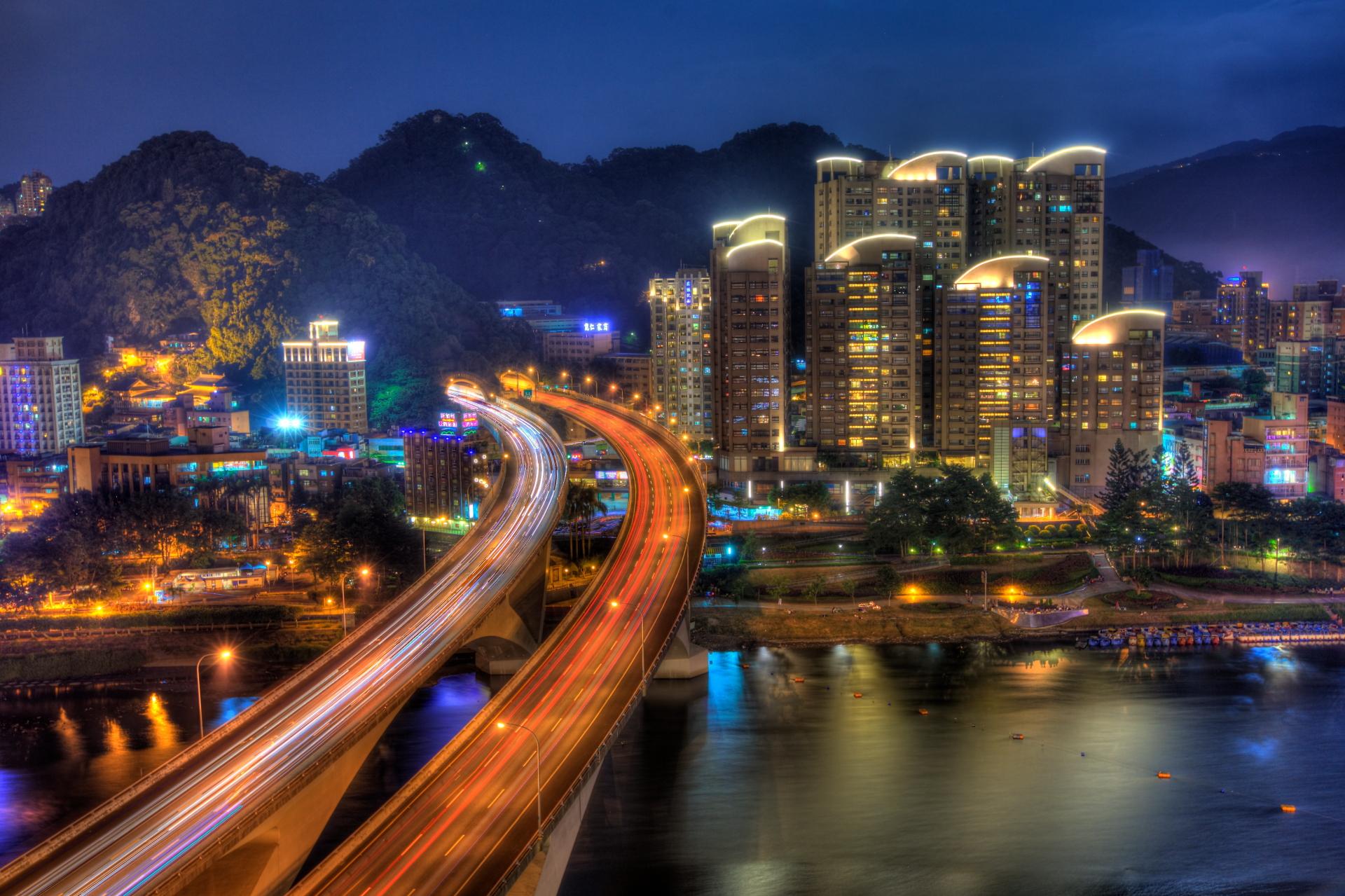 ‹#›
Chapter 10-3Super-resolution, denoising, and blur removal超解析度、去雜訊、去模糊
‹#›
Super-Resolution
超解析度
Definition: super-resolution is the process of aligning and combining several input images to produce high-resolution composites
‹#›
10.3 Super-resolution, denoising, and blur removal
Introduction
Super-resolution goals…
Higher spatial resolution
Less noise
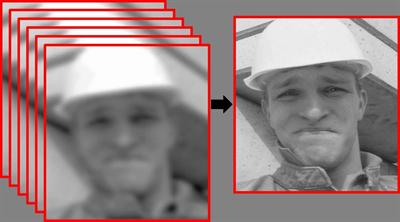 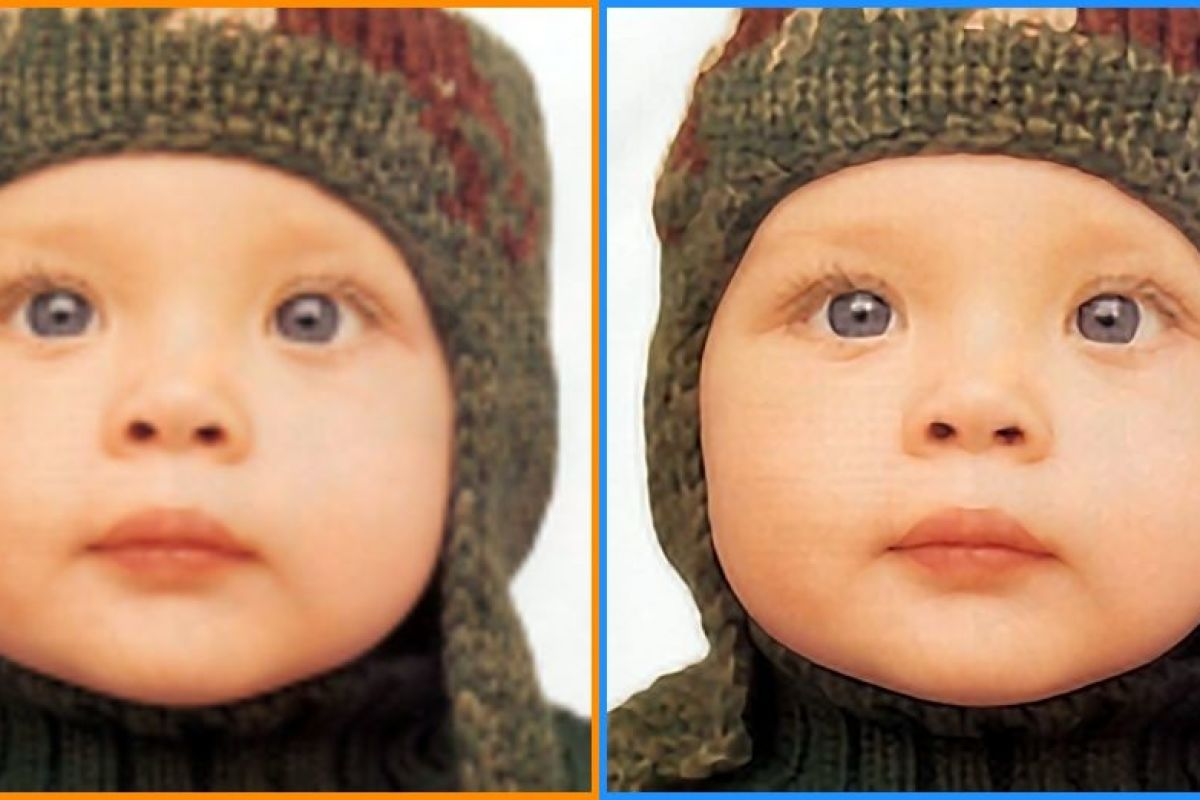 ‹#›
[Speaker Notes: Image link:
https://www.frontiersin.org/files/special%20topics/3055/thumb_400.jpg
https://blog.paperspace.com/content/images/2020/08/download.jpg]
10.3 Super-resolution, denoising, and blur removal
Multi-Image Super Resolution
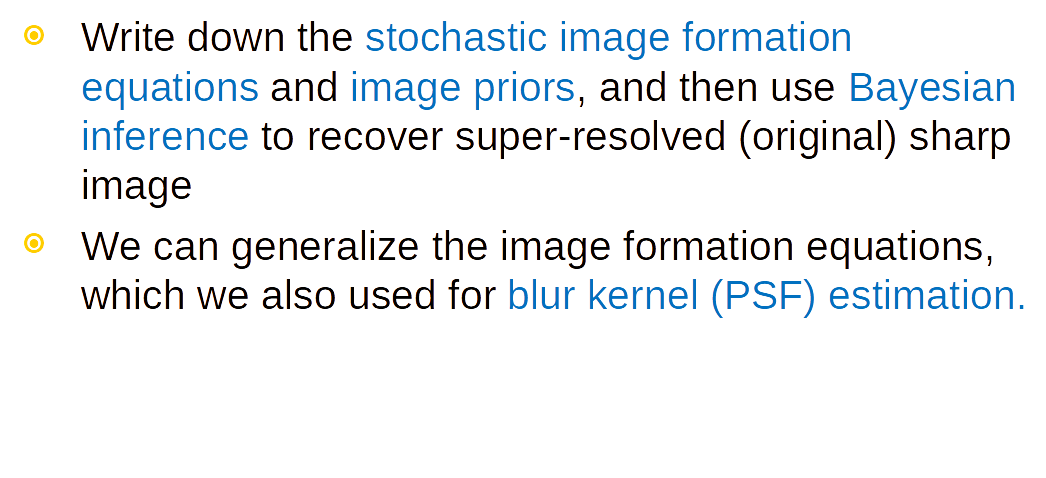 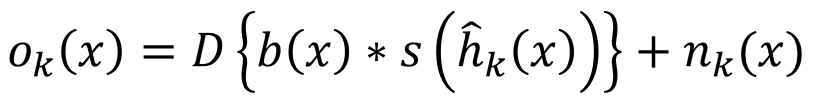 See: image deblurring in Section 3.4.1
‹#›
10.3 Super-resolution, denoising, and blur removal
Multi-Image Super Resolution
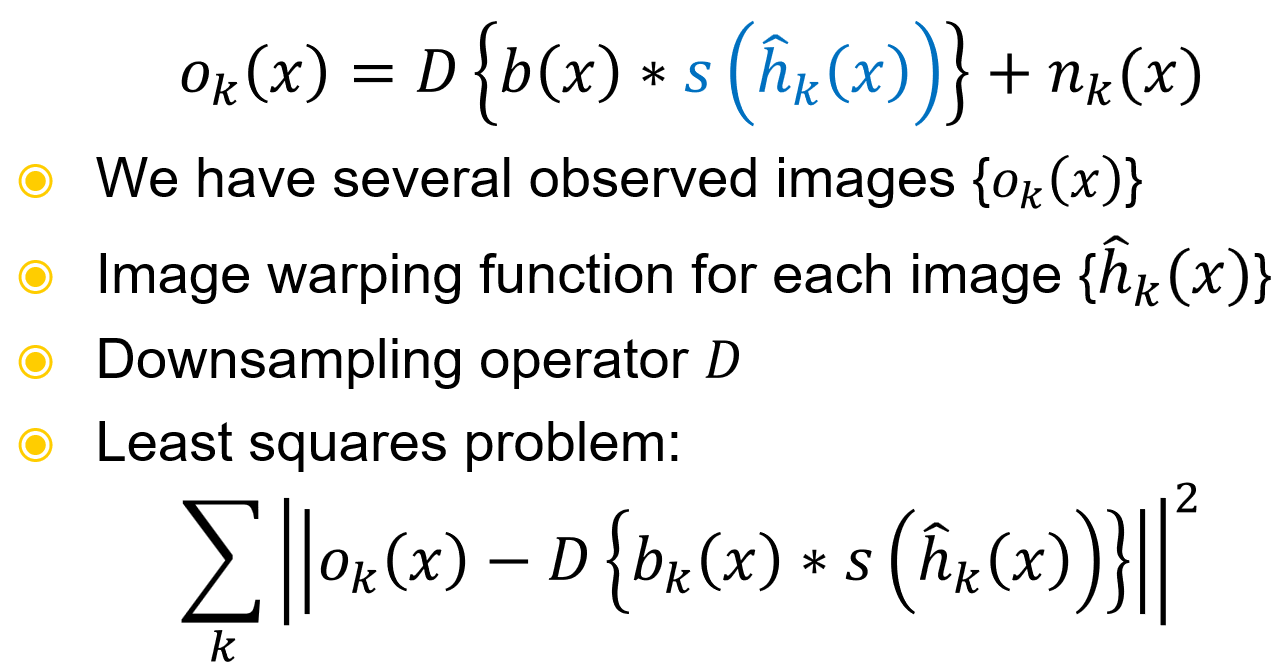 b(x): blur kernel
‹#›
10.3 Super-resolution, denoising, and blur removal
Multi-Image Super Resolution
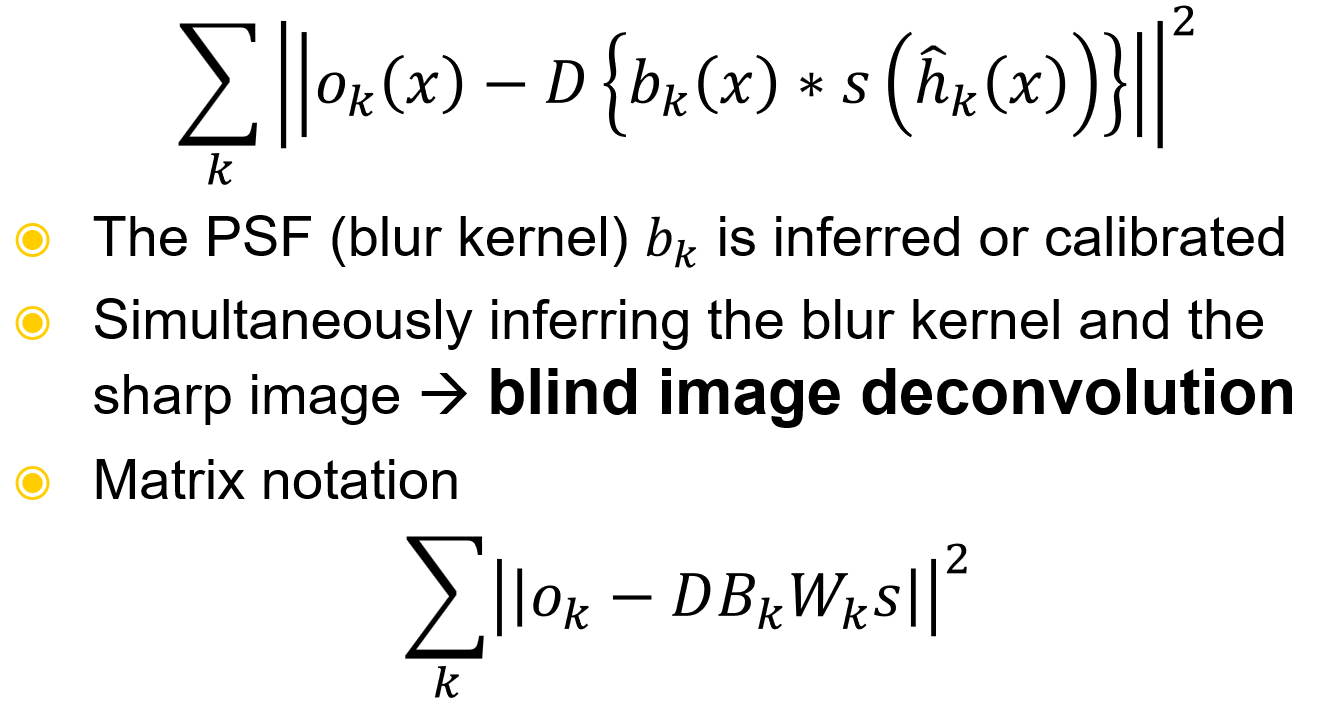 ‹#›
10.3 Super-resolution, denoising, and blur removal
Multi-Image Super Resolution
How well does this work?
Depends on camera optics, motion and PSF estimates.
No image prior 🡪 lots of high-frequency noise introduced
Assume some form of image prior
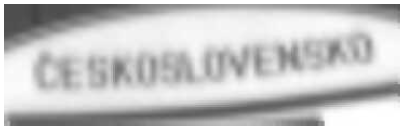 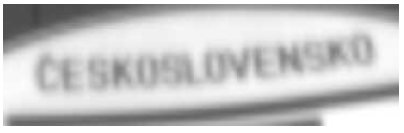 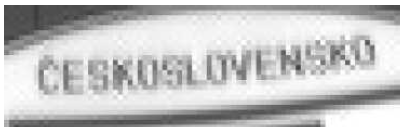 TL: Original, 
TR: Bicubic, 
BL: Maximum Likelihood Estimate
‹#›
[Speaker Notes: .com/content/images/2020/08/download.jpg]
10.3 Super-resolution, denoising, and blur removal
Assume Image Priors
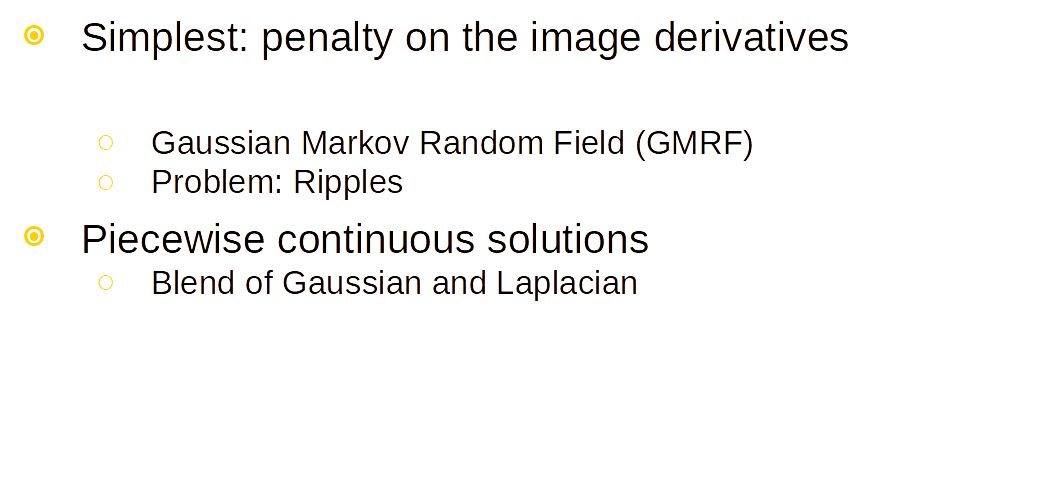 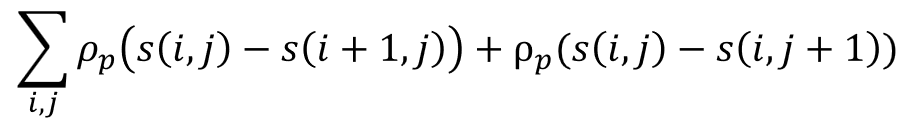 See chapters 4.29 and 4.42
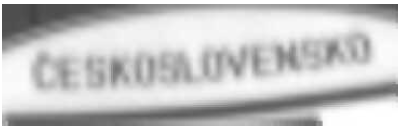 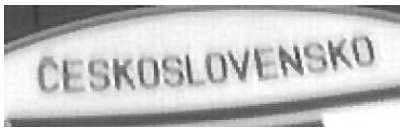 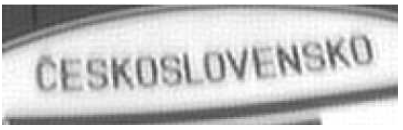 ‹#›
[Speaker Notes: /2020/08/download.jpg]
10.3 Super-resolution, denoising, and blur removal
Hallucination
Derivative priors can not hallucinate higher frequency texture or details.
To do this… use training set of examples
Baker and Kanade (’02): use local derivative-of-Gaussian filter response as features and then match parent structure vectors
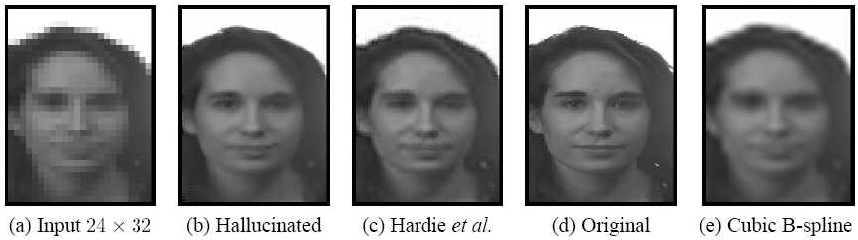 ‹#›
[Speaker Notes: .jpg]
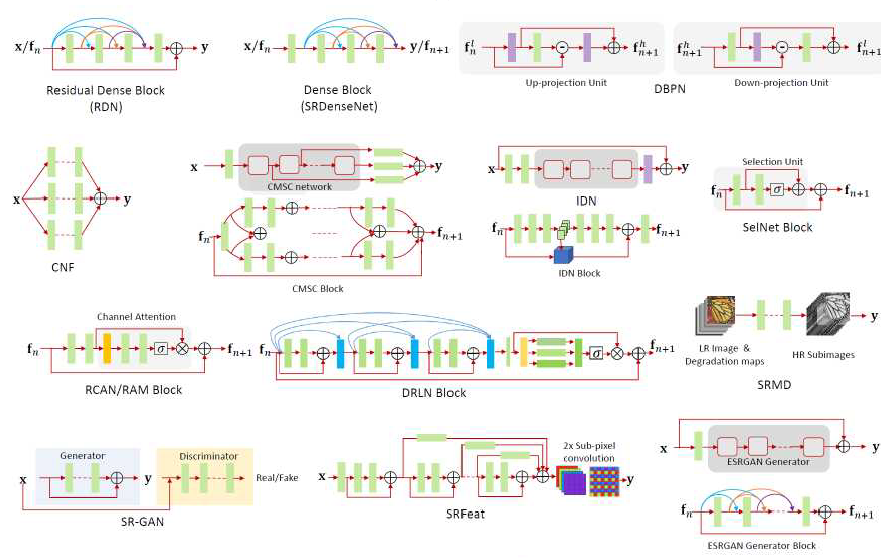 10.3 Super-resolution, denoising, and blur removal
DNNs
Latest trend: Deep Neural Networks
Seminal work
Dong, Loy (’16) “Image Super-Resolution Using Deep Convolutional Networks”
Survey on single-image super-resolution
 Anwar, Khan, and Barnes (‘20) “A Deep Journey into Super-resolution: A survey”
Dataset: RealSR, zoom lens on digital camera
‹#›
[Speaker Notes: .jpg]
10.3 Super-resolution, denoising, and blur removal
Smartphone
Building a multi-frame super-resolution algorithm directly into a smartphone camera
The processing can be done jointly with the image demosaicing
It is also possible to upsample videos using temporal frame interpolation
NTIRE 2020 Challenge on Real Image Denoising, based on a smartphone image denoising dataset (SIDD) (Abdelhamed, Lin, and Brown 2018)
‹#›
[Speaker Notes: .jpg]
10.3 Super-resolution, denoising, and blur removal
OpenCV tools and methods
createSuperResolution_BTVL1() - Create Bilateral TV-L1 Super Resolution. TV-L1: Total Variation optical flow estimation method
Using various DNN:
from cv2 import dnn_superres
sr = dnn_superres.DnnSuperResImpl_create()
sr.readModel("EDSR_x4.pb") # use different DNN here
sr.setModel("edsr", 4)
result = sr.upsample(image)
‹#›
[Speaker Notes: .jpg]
10.3.1Color Image Demosaicing
去馬賽克
Definition: demosaicing (also de-mosaicing, demosaicking or debayering) algorithm is a digital image process used to reconstruct a full color image from the incomplete color samples output from an image sensor overlaid with a Color Filter Array (CFA). (Wikipedia)
‹#›
10.3.1 Color Image Demosaicing
Demosaicing
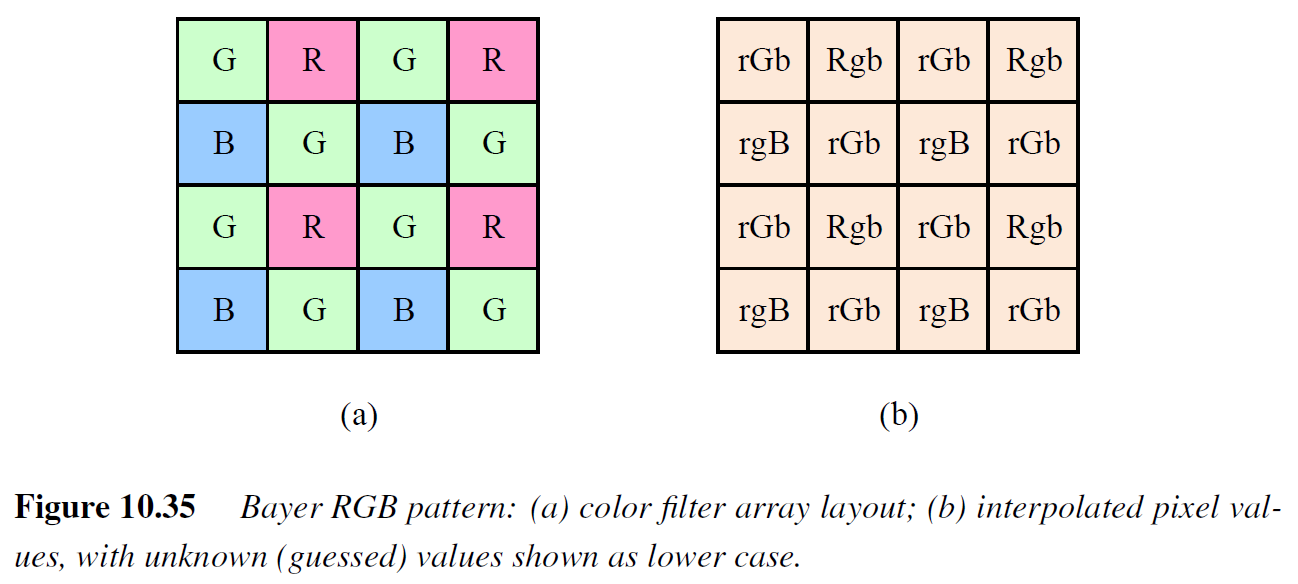 ‹#›
[Speaker Notes: .jpg]
10.3.1 Color Image Demosaicing
Demosaicing
Special case of super-resolution, used everyday…
Demosaicing from a color filter array (CFA) into full-color RGB
Artifacts are more visible to the eye
Zippering effect
Color Fringing
Bennett, Uyttendaele (’06): two color model
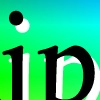 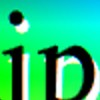 ‹#›
[Speaker Notes: .jpg]
10.3.1 Color Image Demosaicing
Demosaicing
Burst Photography
Super Res Zoom in Google Pixel smartphones
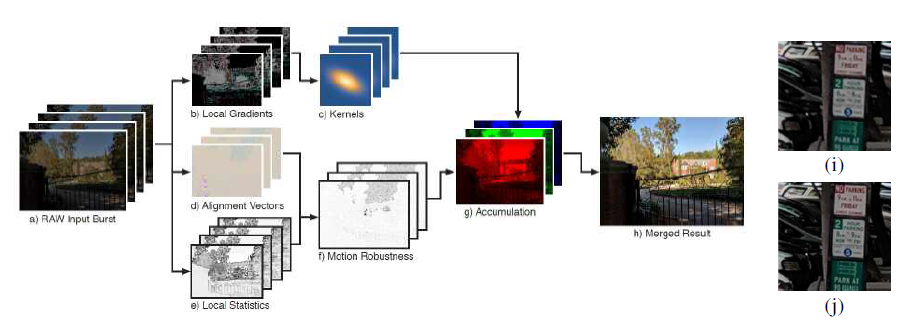 ‹#›
Wronski, Garcia-Dorado et al. ('19)
[Speaker Notes: .jpg]
10.3.1 Color Image Demosaicing
Demosaicing
openCV: cv::cuda::demosaicing()
can do 2 transformation types:
demosaicing using bilinear interpolation
demosaicing using Malvar-He-Cutler algorithm
Pascal Getreuer. Malvar-he-cutler linear image demosaicking. Image Processing on Line, 2011.
‹#›
[Speaker Notes: .jpg]
10.3.2Lens Blur (Bokeh)
鏡頭模糊
Definition: In photography, bokeh is the aesthetic quality of the blur produced in out-of-focus parts of an image.
‹#›
10.3.2 Lens Blur (Bokeh)
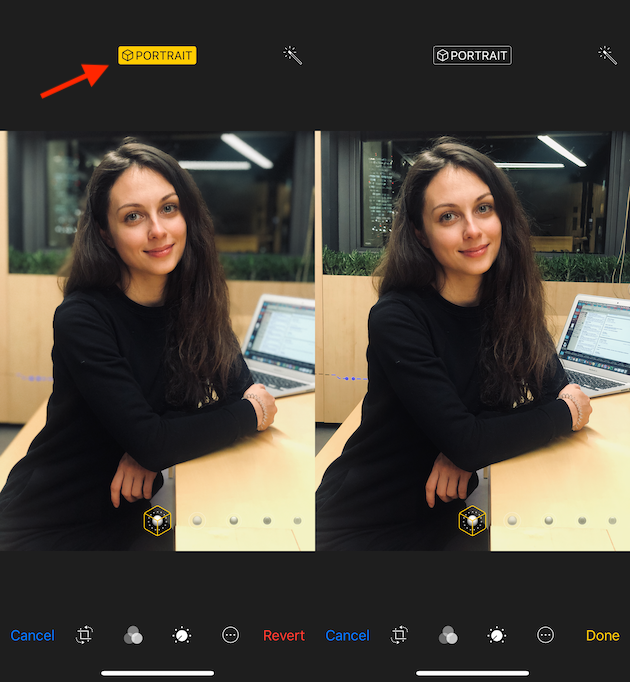 Lens Blur (Bokeh) 鏡頭模糊
Large format + large aperture 🡪 shallow depth-of-field
iPhone 7 Plus introduced Portrait Mode
Stereo matching and deep learning
Estimate the depth map.
Blur the background without including foreground colors, using fast approximation to a back-to-front blurred over compositing operator.

Bokeh in videoconferencing.
‹#›
[Speaker Notes: .jpg]
Chapter 10-4Image Matting and Compositing影像去背與合成
‹#›
10.4 Image Matting and Compositing
Introduction
Process of cutting a foreground object out of one image and pasting it against a new background.
Different from segmentation techniques?
Subtle interplay of mixed pixels along the along the boundary
Pull a matte
Estimate a soft opacity channel α and the uncontaminated foreground colors F from the input composite image C.
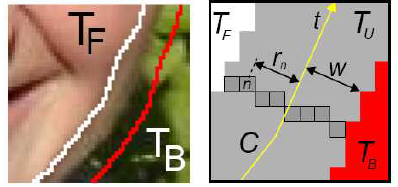 ‹#›
10.4 Image Matting and Compositing
Equation
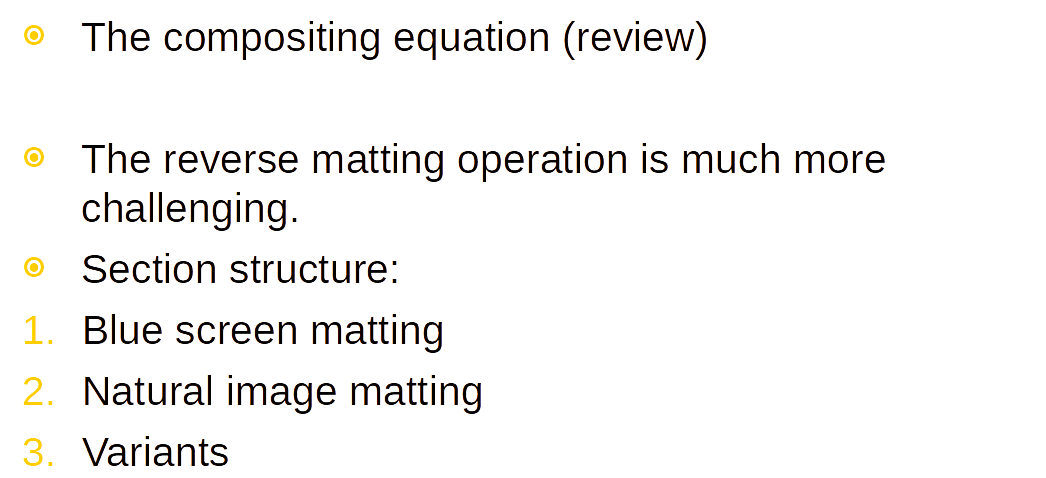 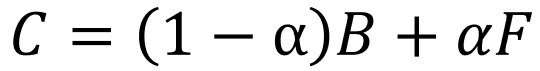 See: Section 3.1.3
‹#›
10.4.1Blue Screen Matting
藍幕去背
‹#›
10.4.1 Blue Screen Matting
Blue Screen Matting
Filming an actor/object in front of constant colored background.
Chuang, Curless (’01): Mishima’s algorithm
Fit two polyhedral surfaces, separating the foreground and background color distributions
Measure a relative distance to measure α
Problem: blue spill
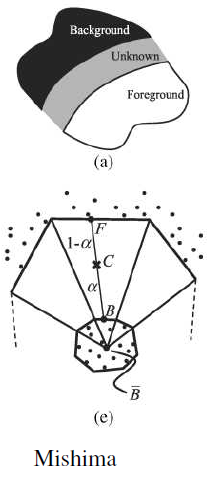 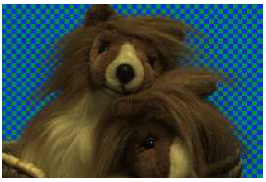 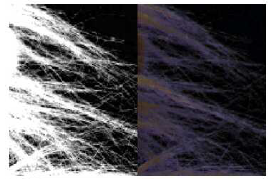 ‹#›
10.4.1 Blue Screen Matting
Two Screen Matting
Use more than one color to over-constrain the equation

Choose background not to saturate image
Use several values of the background
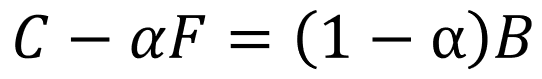 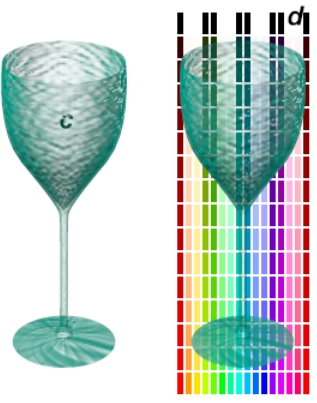 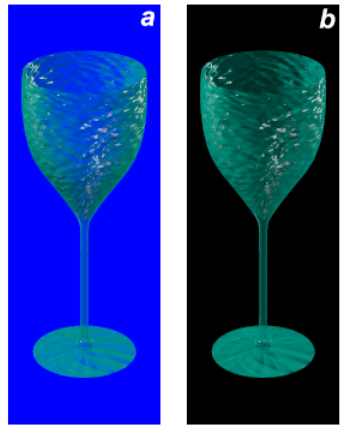 ‹#›
[Speaker Notes: Image link:
http://graphics.stanford.edu/courses/cs148-09-fall/papers/smith-blinn.pdf]
10.4.1 Blue Screen Matting
Difference Matting
Difference matting: background is irregular but known.
Actor or object is filmed against a static background.
Difference matting in the videoconferencing.
‹#›
10.4.2Natural Image Matting
自然影像去背
‹#›
10.4.2 Natural Image Matting
Introduction
Nothing known about the background, except a rough segmentation, known as trimap.
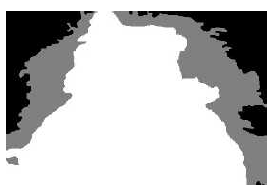 ‹#›
10.4.2 Natural Image Matting
Knockout
Simple algorithm: Knockout (2001)
Nearest known foreground and background pixels are determined to produce per-pixel foreground and background color estimate
Background color is adjusted so the measured color C lies on the line between F and B
Opacity α is estimated on per-channel basis
Problem when background consist more than one dominant color
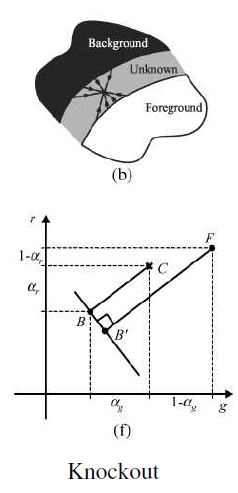 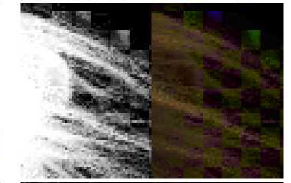 ‹#›
10.4.2 Natural Image Matting
Bayesian
More accurate: treat F and B as distribution sampled over some region
Chuang, Curless (’01)
Use full 3x3 color covariance matrices to model mixture of correlated Gaussians
Matte extraction proceeds in strips starting from known color values growing into the unknown regions
Fully Bayesian
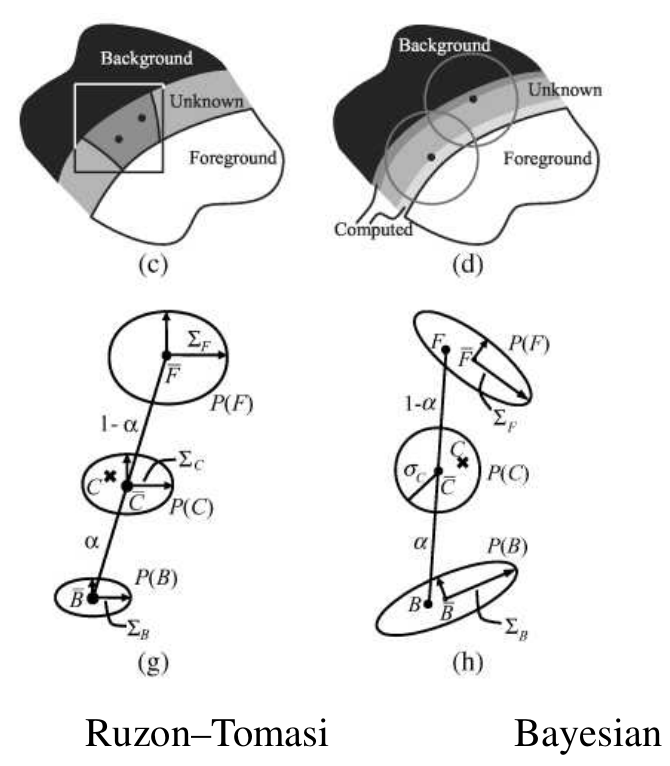 ‹#›
10.4.2 Natural Image Matting
Bayesian
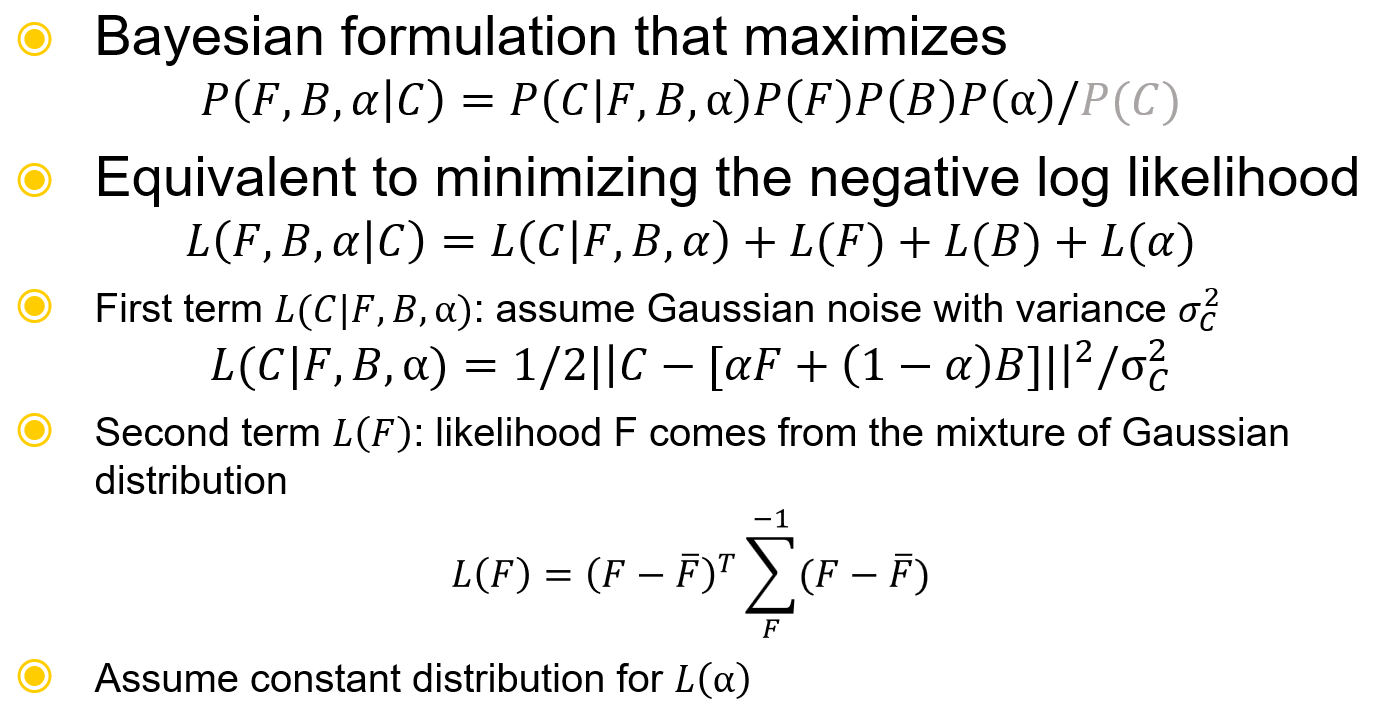 ‹#›
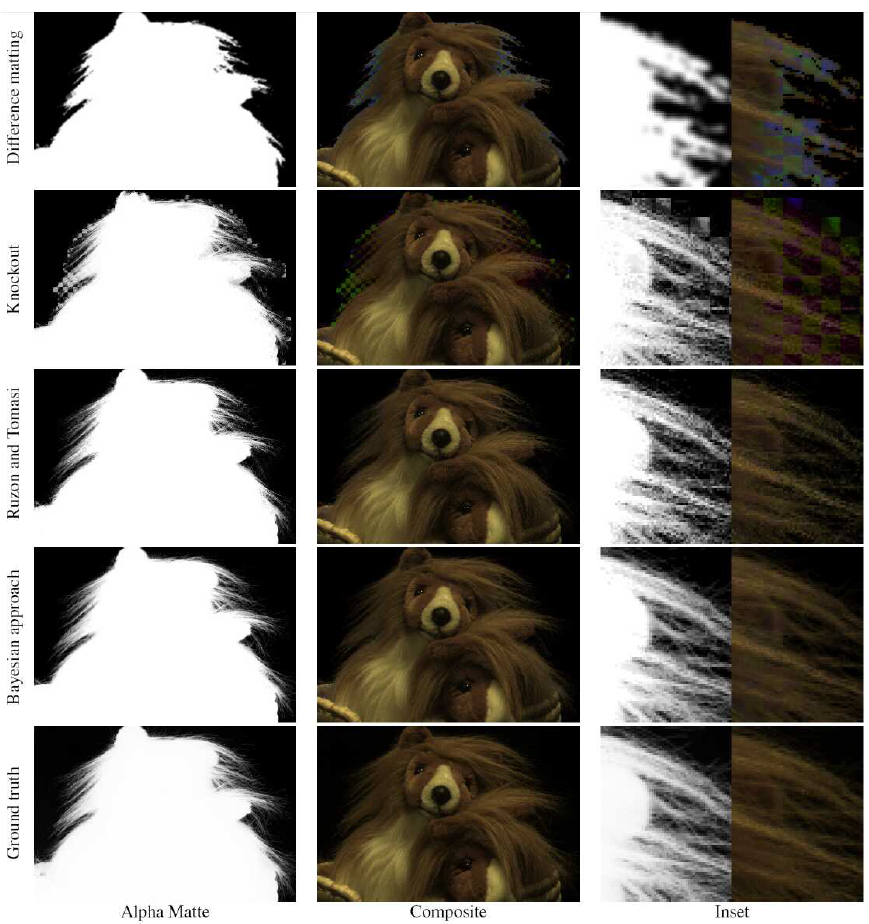 10.4.2 Natural Image Matting
Bayesian
Results
‹#›
10.4.3Optimization-based Matting
最佳化去背
‹#›
10.4.3 Optimization-based Matting
Optimization-based Matting
Alternative to estimating each pixel independently…
Use global optimization to compute a matte that takes into account correlations between neighboring α values
Border Matting
Poisson Matting
Color Line Model
‹#›
10.4.3 Optimization-based Matting
Border Matting
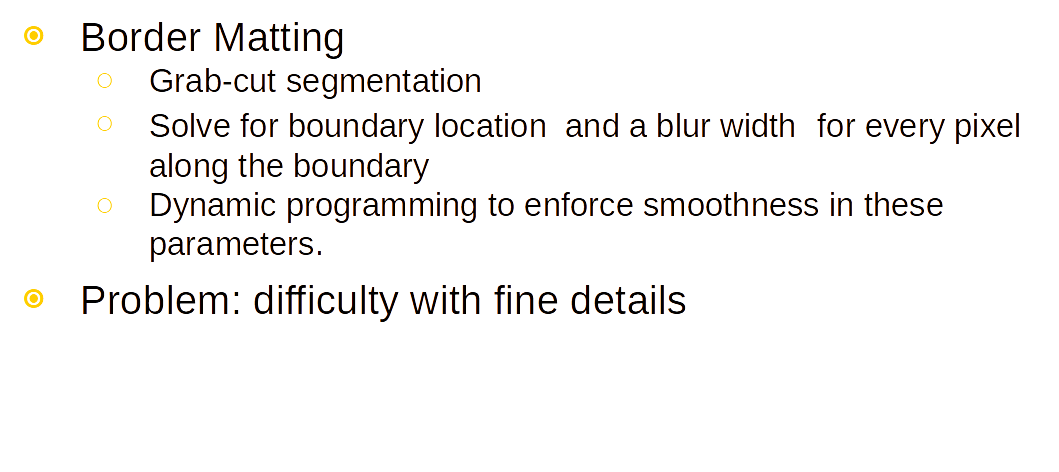 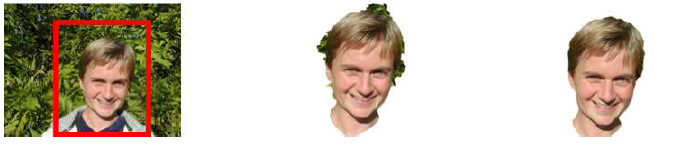 ‹#›
10.4.3 Optimization-based Matting
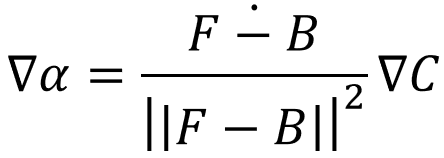 Poisson Matting
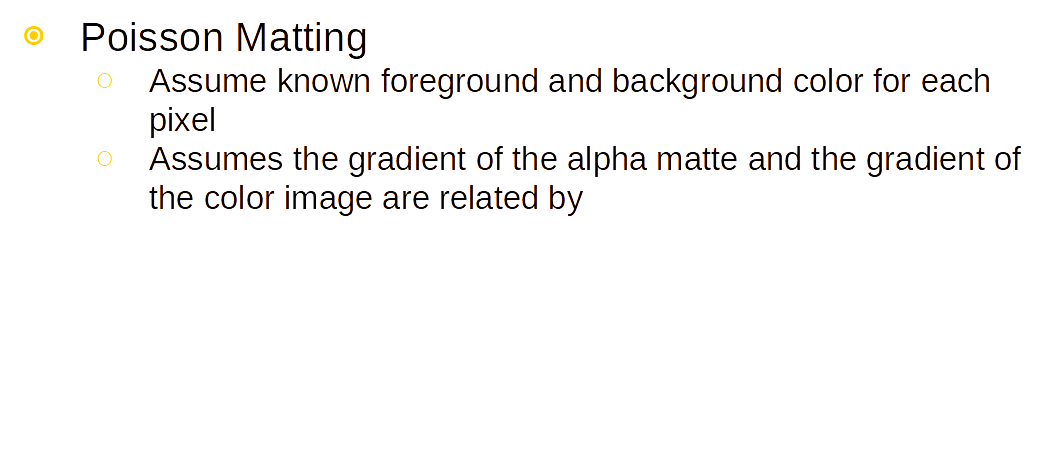 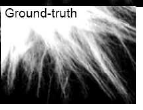 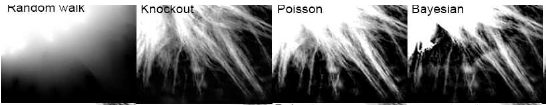 ‹#›
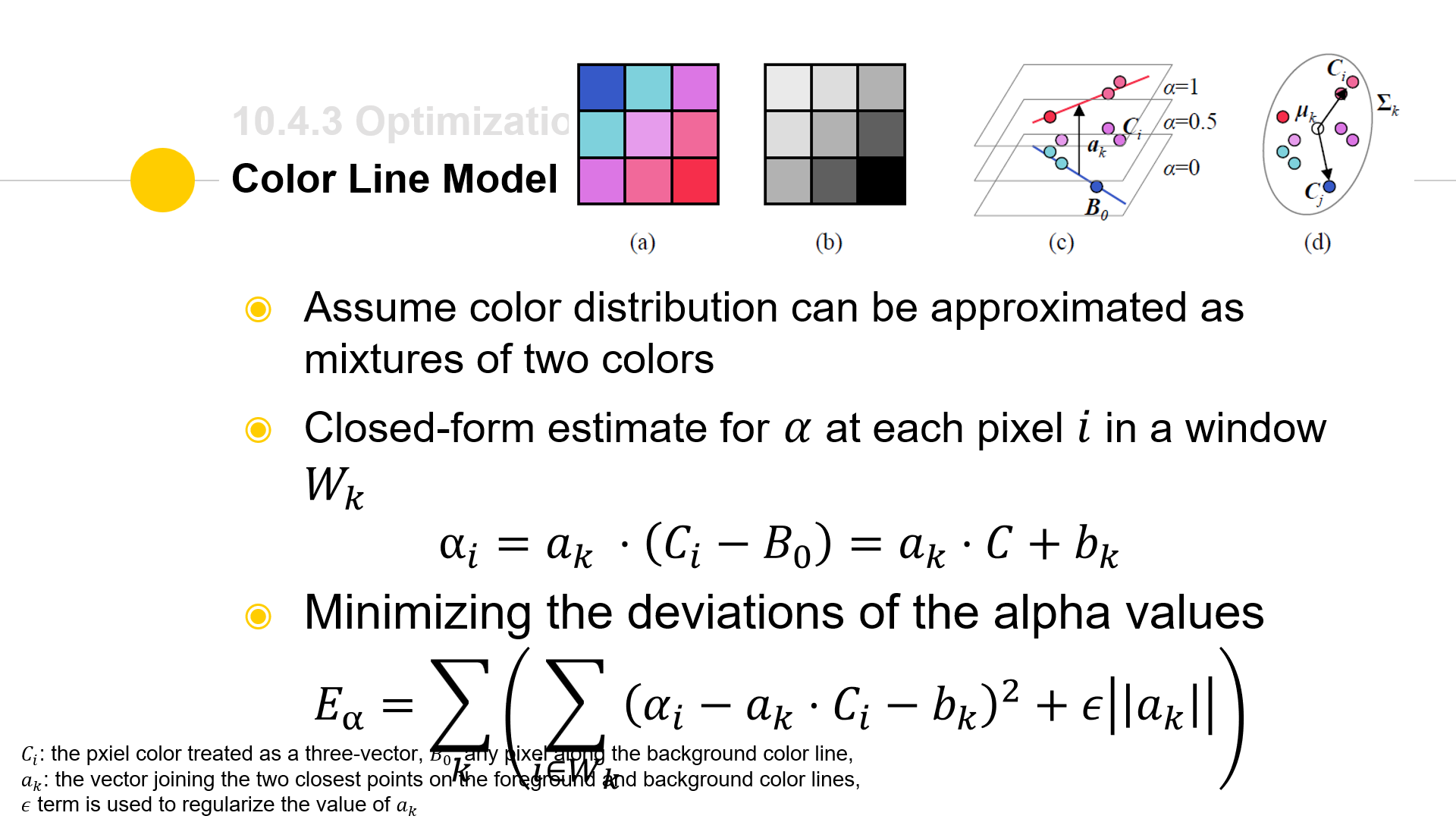 10.4.3 Optimization-based Matting
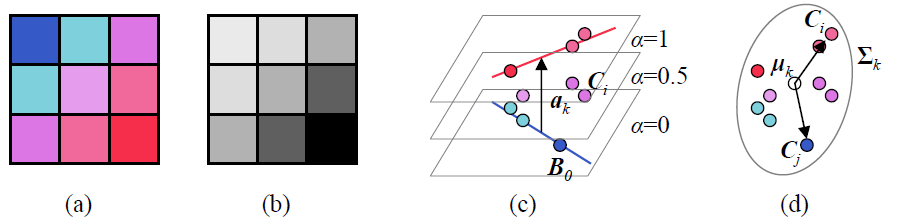 Color Line Model
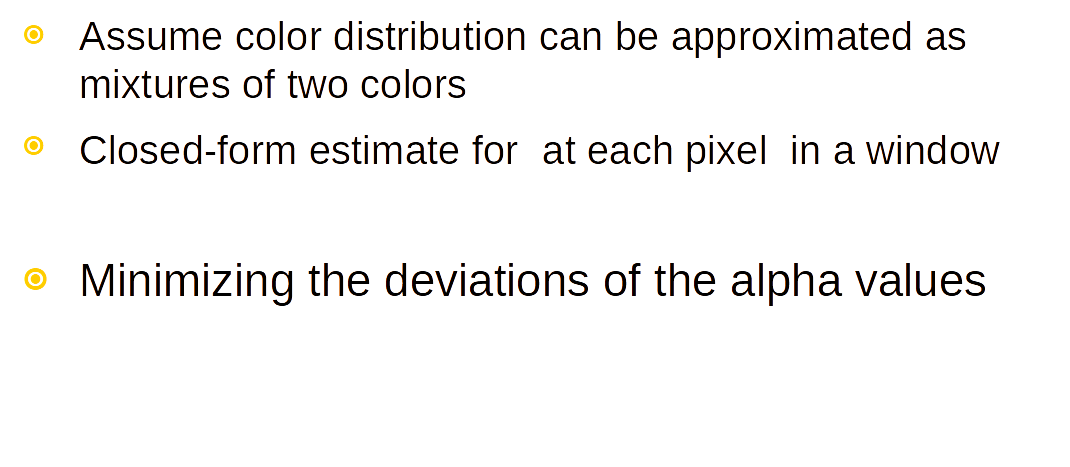 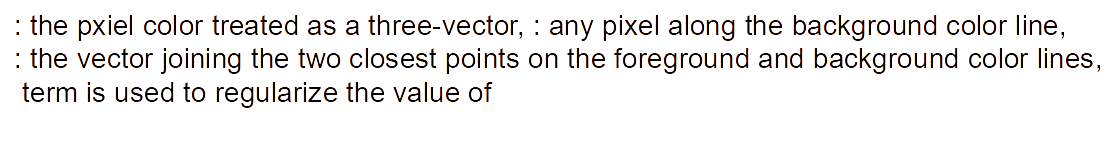 ‹#›
10.4.3 Optimization-based Matting
Results
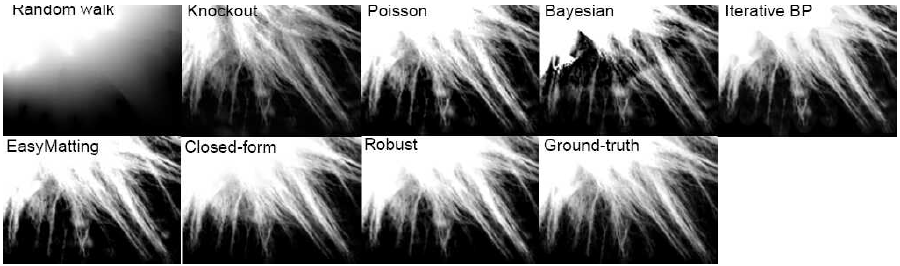 Latest results: http://alphamatting.com
The Deep Image Matting by Xu, Price et al. (2017): 49,300 training images.
‹#›
10.4.4 Smoke, Shadow, and Flash Matting10.4.5 Video Matting
‹#›
10.4.4 Smoke, Shadow, and Flash Matting
Smoke, Shadow, and Flash Matting
Smoke
linear combination of background color and a constant foreground color.
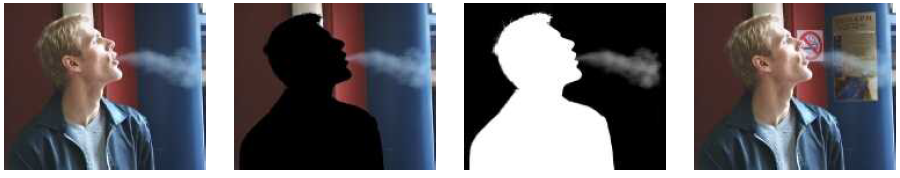 Figure 10.47 Smoke matting (Chuang, Agarwala et al. 2002) © 2002 ACM: (a) input video frame; (b) after removing the foreground object; (c) estimated alpha matte; (d) insertion of new objects into the background.
‹#›
10.4.4 Smoke, Shadow, and Flash Matting
Smoke, Shadow, and Flash Matting
Shadow
pixel is assumed to vary between its fully lit and fully shadowed colors.
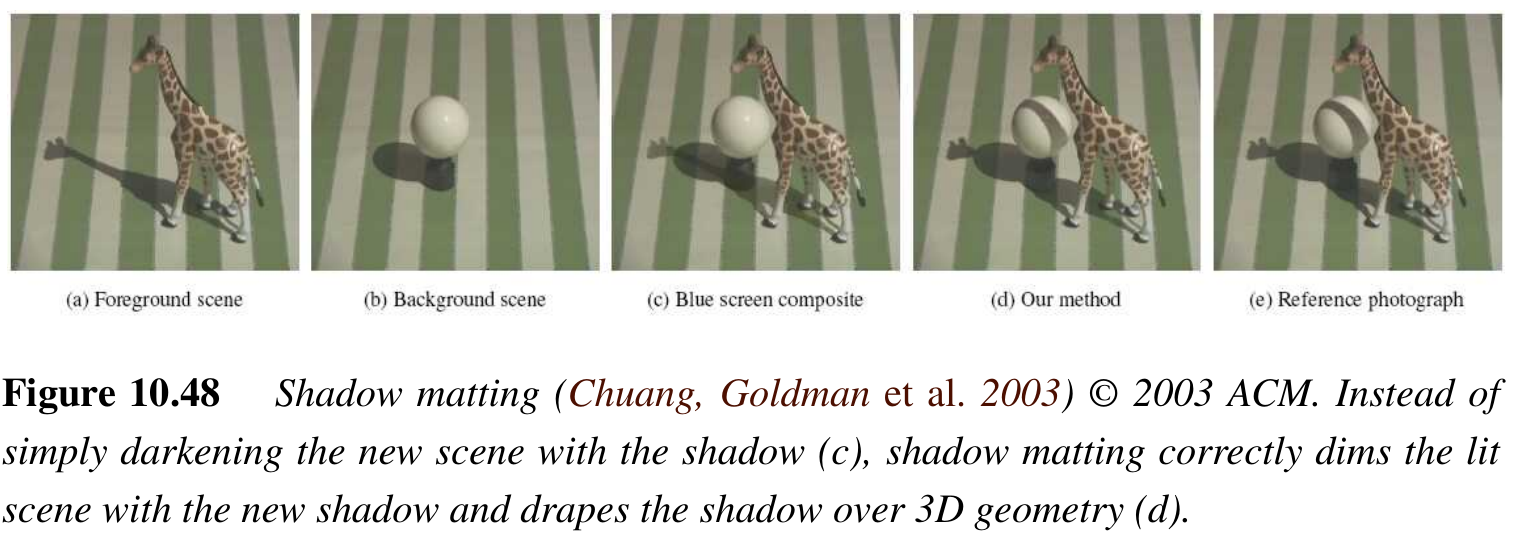 Figure 10.48 Shadow matting (Chuang, Goldman et al. 2003) © 2003 ACM. Instead of simply darkening the new scene with the shadow (c), shadow matting correctly dims the lit scene with the new shadow and drapes the shadow over 3D geometry (d).
‹#›
10.4.5 Video Matting
Video Matting
The presence of moving objects can sometimes make the matting process easier
Chuang, Agarwala (‘02)
foreground objects are first remove
resulting background plates are aligned
yield a high quality background estimate
‹#›
Chapter 10-5Texture Analysis and Synthesis質地分析和生成
‹#›
10.5 Texture Analysis and Synthesis
Introduction
Texture analysis and synthesis are widely used to repair defects, such as small holes, in images or to create non-photorealistic painterly renderings from regular photographs.
‹#›
10.5 Texture Analysis and Synthesis
Introduction
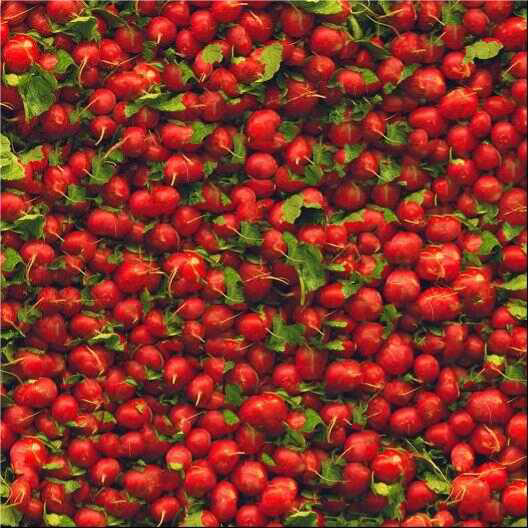 Texture synthesis: "Given a small sample of a texture, generate a larger similar-looking image."
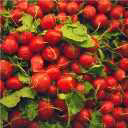 ‹#›
10.5 Texture Analysis and Synthesis
Traditional Approach
Matching the frequency characteristics, which is equivalent to matching spatial correlations, is in itself not sufficient.
De Bonet (1997) uses a coarse-to-fine strategy to find locations in the source texture with a similar parent structure and then randomly chooses one matching location as the current sample value.
Gatys, Ecker, and Bethge (2015) use a pyramidal fine-to-coarse-to-fine algorithm, but using deep networks trained for object recognition. Iteratively update the random image until perceptually motivated statistics are matched.
‹#›
10.5 Texture Analysis and Synthesis
Exemplar-Based
Generate texture pixels by looking for neighborhoods in the source texture that are similar to the currently synthesized image
Efros and Freeman (2001): image quilting
Application: Hole filling and inpainting
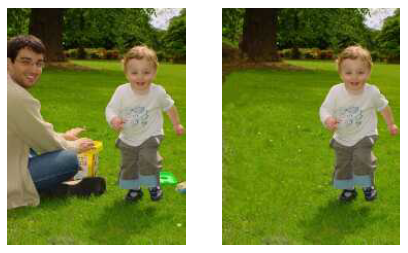 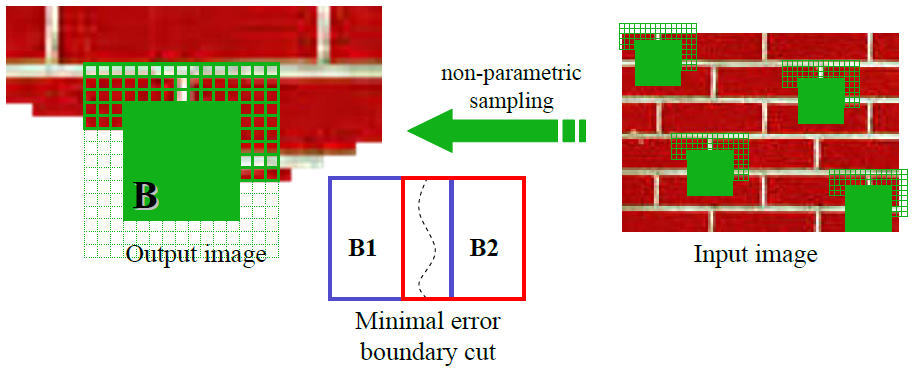 ‹#›
10.5 Texture Analysis and Synthesis
10.5.2 Application: Non-photorealistic rendering
Instead of programming a certain non-photorealistic rendering effect, it is sufficient to supply the system with examples of before and after images, and let the system synthesize the novel image using exemplar-based synthesis
With the advent of deep learning, image-guided exemplar-based texture synthesis has mostly been replaced with statistics matching in deep networks
‹#›
10.5 Texture Analysis and Synthesis
10.5.2 Application: Non-photorealistic rendering
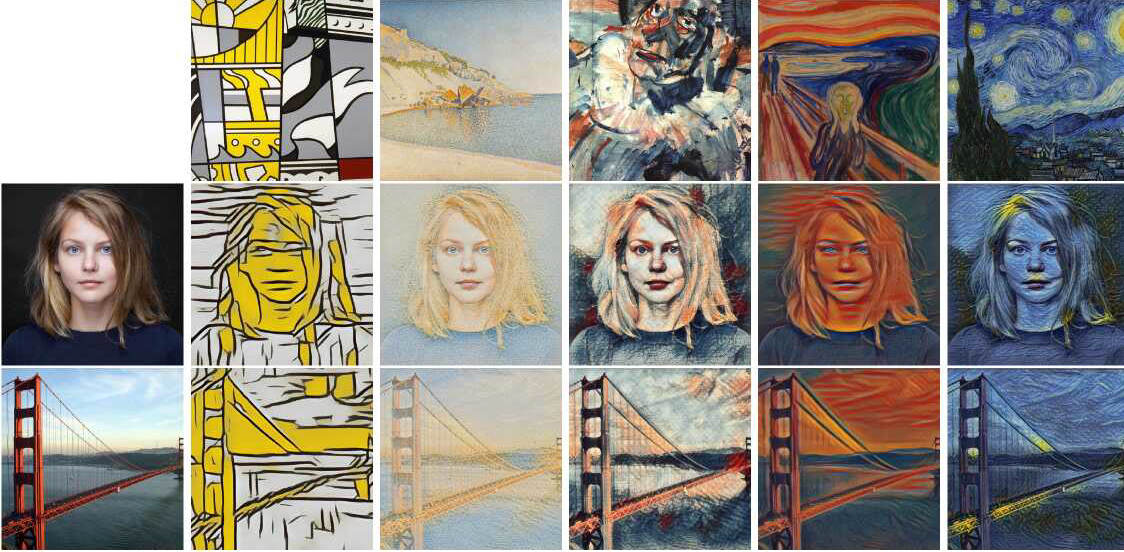 ‹#›
Conclusion
‹#›
Conclusion
10.1 Photometric Calibration (光度學校正)
10.2 High Dynamic Range Imaging (高動態範圍成像)
10.3 Super-resolution, Denoising, and Blur Removal (超解析度、去雜訊、去模糊)
10.4 Image Matting and Compositing (影像去背與合成)
10.5 Texture Analysis and Synthesis (質地分析和生成)
‹#›
Thank You
講者：Alexander Yurusov (游亞力) (生醫電資所碩士班)
聯絡資訊：R10945053@ntu.edu.tw
指導教授：傅楸善
‹#›